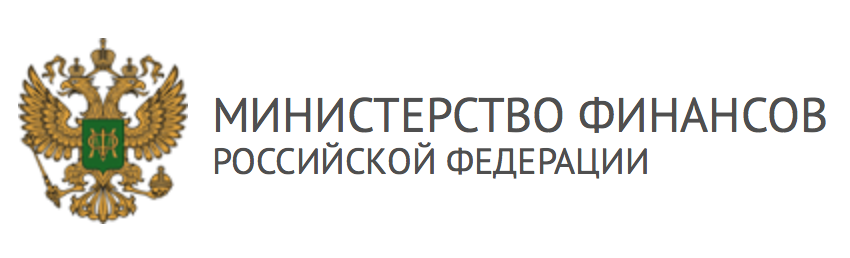 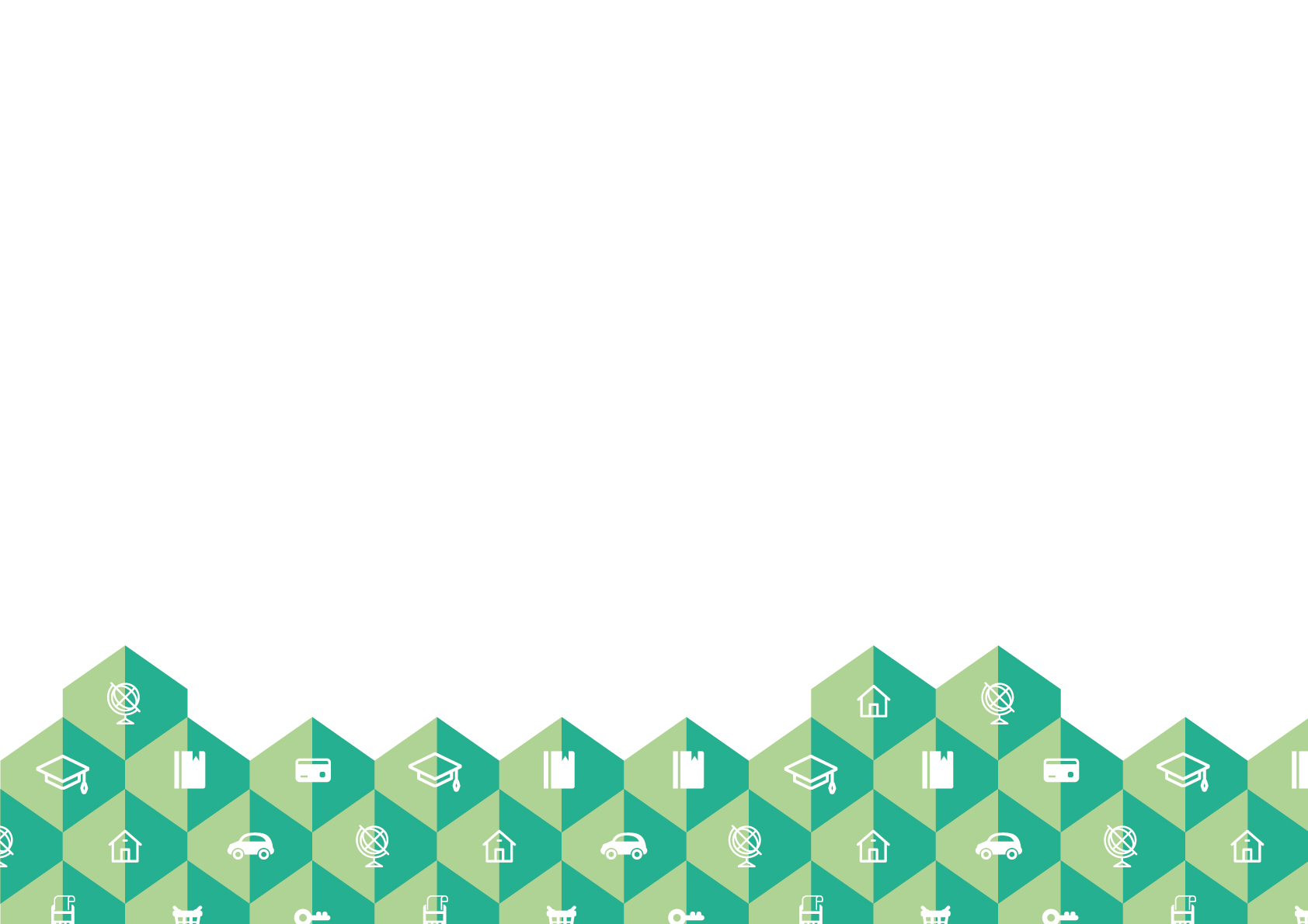 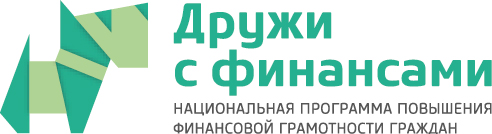 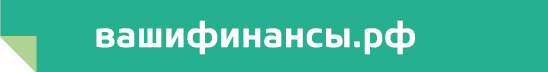 Проект Минфина России
«Содействие повышению уровня финансовой грамотности населения и развитию финансового образования  
в Российской Федерации»
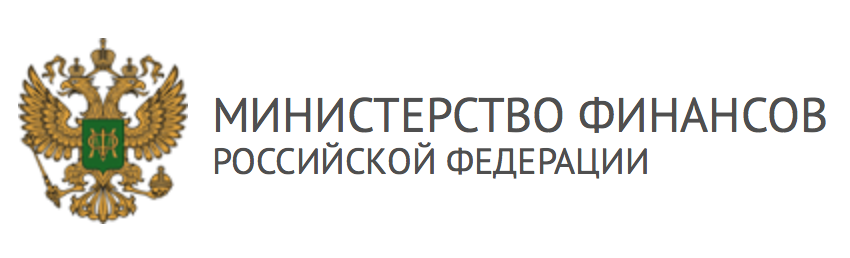 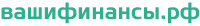 РУКОВОДСТВО ПРОЕКТА
С.А. Сторчак
Заместитель Министра финансов Российской Федерации
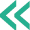 Чем выше будет уровень финансовой грамотности, тем более цивилизованным будет рынок финансовых услуг. А это значит – меньше недобросовестных организаций, меньше ущерб населению от мошенников, большее разнообразие и качество финансовых продуктов
А.Л. Кудрин
Председатель Экспертногосовета Проекта Минфина Россиипо финансовой грамотности
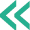 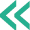 А.А. Бокарев
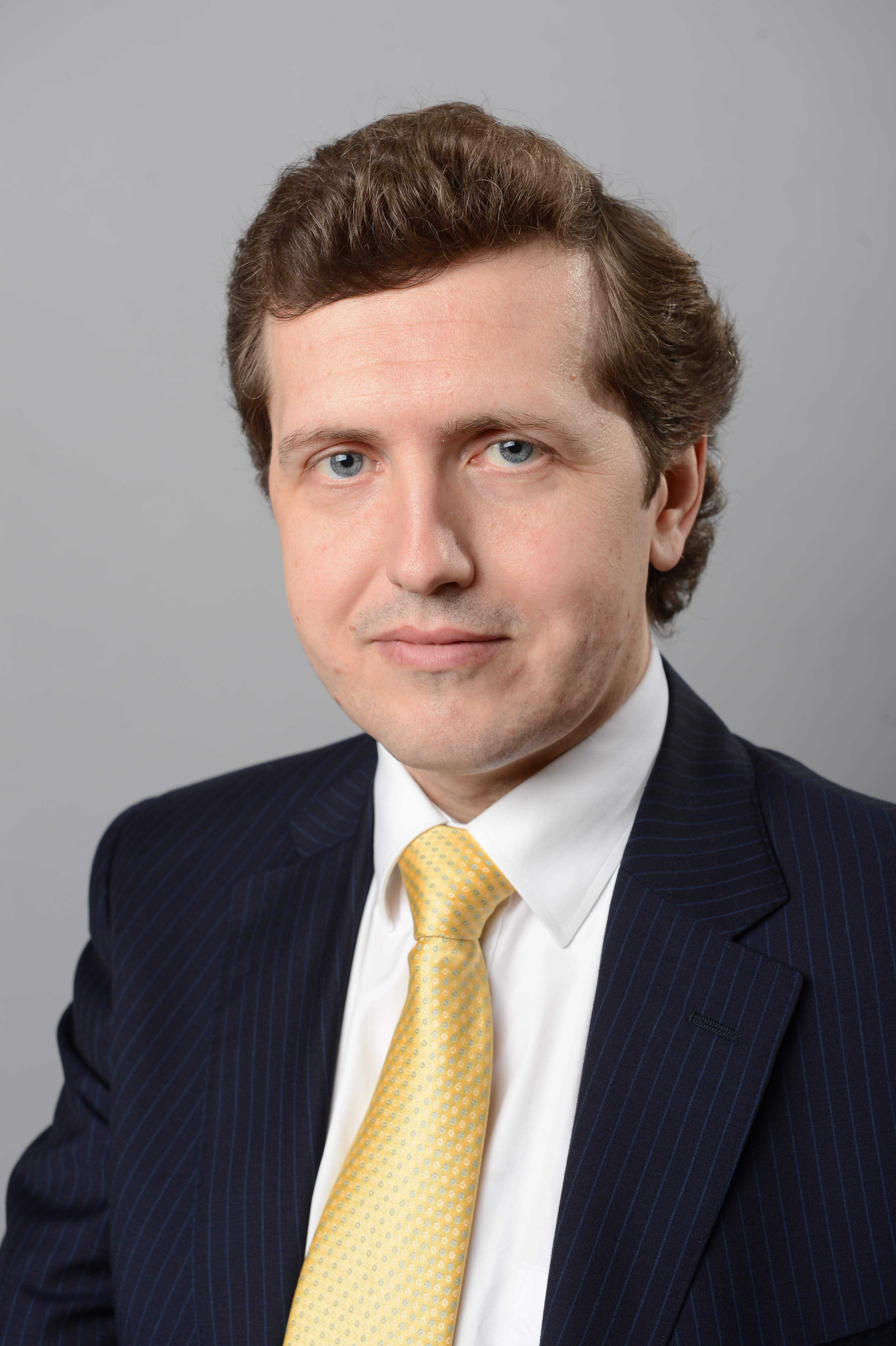 Если люди будут финансово грамотны, они будут более эффективно вкладывать свои средства, инвестировать в нашу страну, ведь сбережения граждан — один из основных ресурсов ее развития
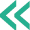 Директор департамента международных финансовых отношений Минфина России, директор Проекта
ПРОЕКТ МИНФИНА РОССИИ «СОДЕЙСТВИЕ ПОВЫШЕНИЮ УРОВНЯ ФИНАНСОВОЙ ГРАМОТНОСТИ НАСЕЛЕНИЯ И РАЗВИТИЮ ФИНАНСОВОГО ОБРАЗОВАНИЯ В РОССИЙСКОЙ ФЕДЕРАЦИИ»
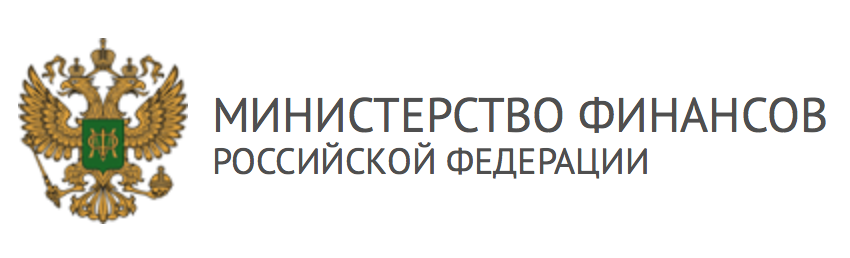 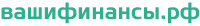 ЗАДАЧИ ПРОЕКТА
Формирование ответственного 
отношения к личным финансам и рационального финансового 
поведения
Формирование системы 
финансового образованияи просвещения
Повышение эффективности 
защиты прав потребителей финансовых услуг
НА КОГО НАЦЕЛЕН ПРОЕКТ
ДЕТИ
МОЛОДЕЖЬ
ПЕНСИОНЕРЫ
ВЗРОСЛОЕ НАСЕЛЕНИЕ
ПРОЕКТ МИНФИНА РОССИИ «СОДЕЙСТВИЕ ПОВЫШЕНИЮ УРОВНЯ ФИНАНСОВОЙ ГРАМОТНОСТИ НАСЕЛЕНИЯ И РАЗВИТИЮ ФИНАНСОВОГО ОБРАЗОВАНИЯ В РОССИЙСКОЙ ФЕДЕРАЦИИ»
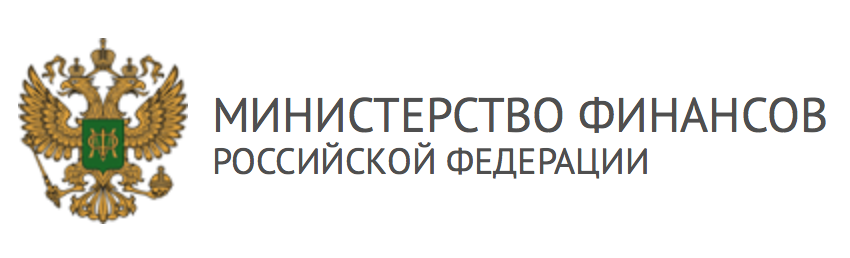 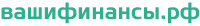 ЧТО ТАКОЕ ФИНАНСОВАЯ ГРАМОТНОСТЬ?
ФИНАНСОВО ГРАМОТНОЕ НАСЕЛЕНИЕ
Ведет учет личных и семейных 
расходов и доходов
Рационально подходит к выбору финансовых продуктов и услуг
Живет в рамках своего бюджета, не злоупотребляя заемными средствами
Ориентируется
в финансовой сфере
Планирует свое финансовое будущее, готов к непредвиденным жизненным обстоятельствам, создает финансовую подушку безопасности, оценивает перспективы выхода на пенсию
ПРОЕКТ МИНФИНА РОССИИ «СОДЕЙСТВИЕ ПОВЫШЕНИЮ УРОВНЯ ФИНАНСОВОЙ ГРАМОТНОСТИ НАСЕЛЕНИЯ И РАЗВИТИЮ ФИНАНСОВОГО ОБРАЗОВАНИЯ В РОССИЙСКОЙ ФЕДЕРАЦИИ»
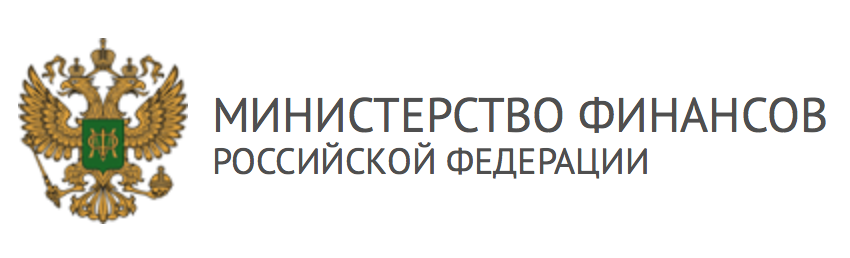 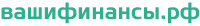 ЧТО ИЗВЕСТНО О ФИНАНСОВОЙ ГРАМОТНОСТИ 
ВЗРОСЛОГО НАСЕЛЕНИЯ В РОССИИ?
30%
1из5
осознают важностьфинансовой подушки 
безопасности
уверен в справедливом 
разрешении споров 
с финансовыми организациями
38%
считают, что существует много финансовых услуг, в которых трудно разобраться
<60%
не готовы нести ответственность 
за собственные финансовые решения и возможные потери
59%
доверяют банкам
33%
справились с базовым тестом 
по финансовой арифметике
34%
доверяют
страховым компаниям
34%
38%
не сравнивают финансовые предложения перед подписанием договора
доверяют микрофинансовым
организациям
ПРОЕКТ МИНФИНА РОССИИ «СОДЕЙСТВИЕ ПОВЫШЕНИЮ УРОВНЯ ФИНАНСОВОЙ ГРАМОТНОСТИ НАСЕЛЕНИЯ И РАЗВИТИЮ ФИНАНСОВОГО ОБРАЗОВАНИЯ В РОССИЙСКОЙ ФЕДЕРАЦИИ»
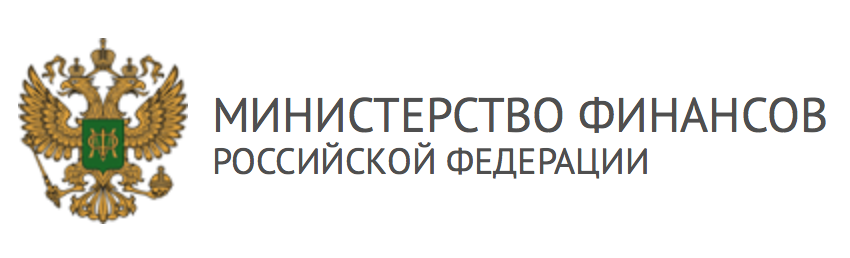 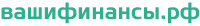 НАПРАВЛЕНИЯ РЕАЛИЗАЦИИ ПРОЕКТА
Разработка стратегии повышения финансовой грамотности, мониторинги оценка уровня финансовой грамотности
Создание потенциала в области повышения финансовой грамотности:методические центры, обучение специалистов
Разработка и реализация образовательных программ и информационной кампании по финансовой грамотности

Образовательные программы для вузов и школ

Семинары для взрослых, обучение на рабочем месте

Онлайн-ресурсы, игры, самообразование

Продвижение идей Проекта в СМИ и социальных сетях, обучение журналистов
Совершенствование защиты прав потребителей финансовых услуг

Развитие механизмов защиты прав потребителей, институциональное укрепление Роспотребнадзора 

Независимый мониторинг рынка финансовых услуг и информирование граждан
ПРОЕКТ МИНФИНА РОССИИ «СОДЕЙСТВИЕ ПОВЫШЕНИЮ УРОВНЯ ФИНАНСОВОЙ ГРАМОТНОСТИ НАСЕЛЕНИЯ И РАЗВИТИЮ ФИНАНСОВОГО ОБРАЗОВАНИЯ В РОССИЙСКОЙ ФЕДЕРАЦИИ»
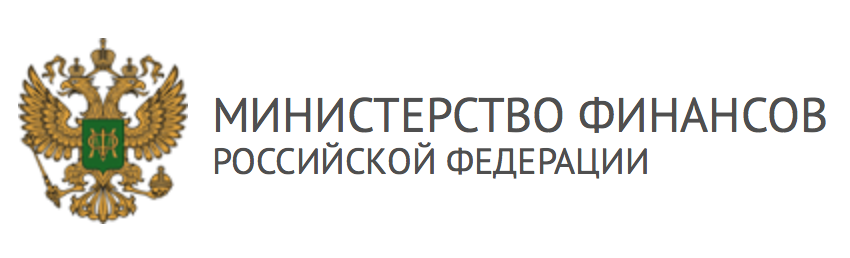 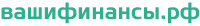 КОМПЛЕКСНЫЕ ПРОГРАММЫ РЕАЛИЗУЮТСЯВ 9 РЕГИОНАХ
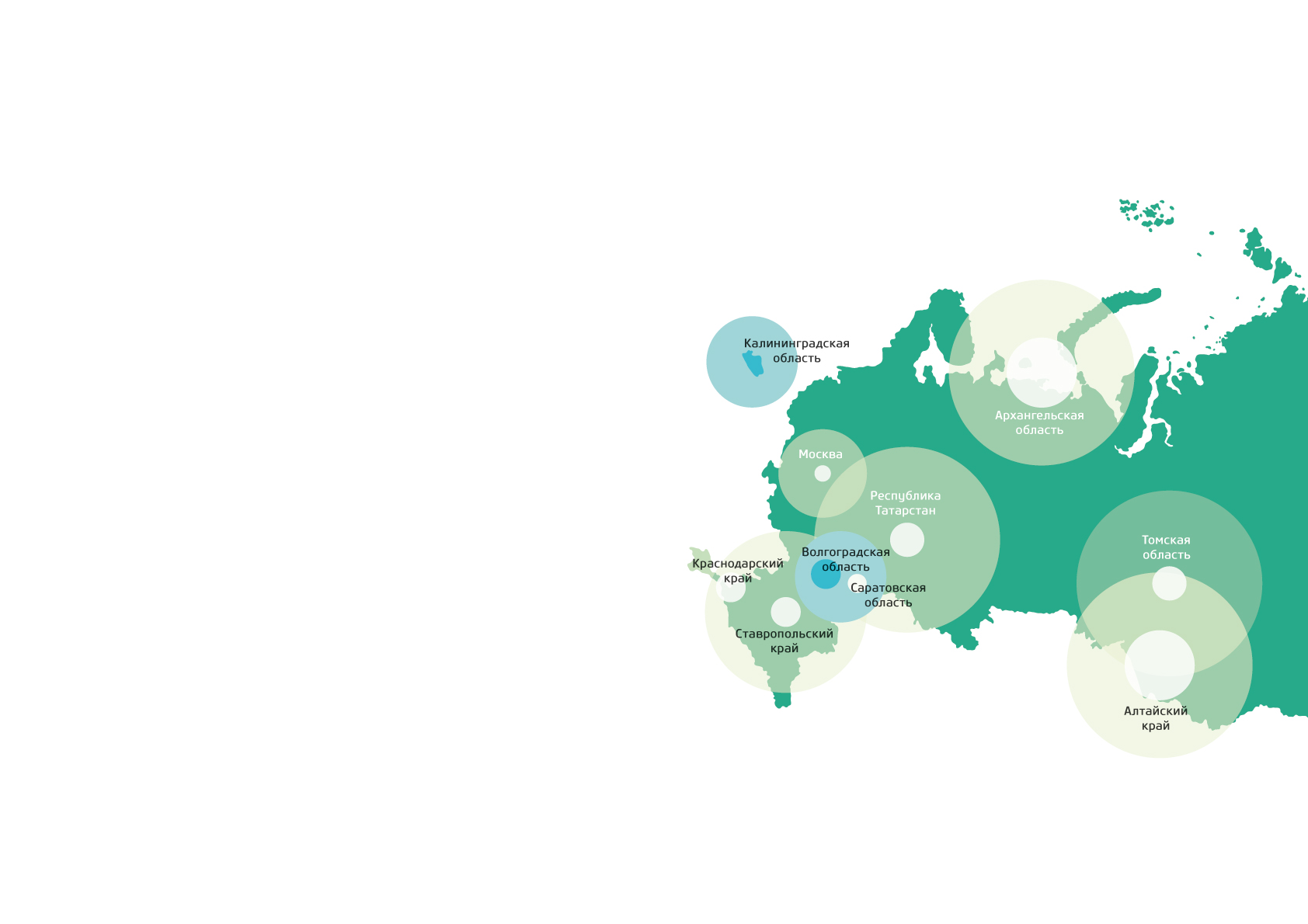 2 ПИЛОТНЫХ РЕГИОНА
определены в 2011 г.
Калининградская область
Волгоградская область
7 РЕГИОНОВ – УЧАСТНИКОВ
присоединились в 2013 г.
Алтайский край
Архангельская область
Краснодарский край
Саратовская область
Ставропольский край
Республика Татарстан
Томская область
Разработанные региональные программы учитывают лучший опыт пилотных регионови первые результаты реализации Проекта.
83 РЕГИОНА ОХВАЧЕНЫ МЕРОПРИЯТИЯМИ ПРОЕКТА
ПРОЕКТ МИНФИНА РОССИИ «СОДЕЙСТВИЕ ПОВЫШЕНИЮ УРОВНЯ ФИНАНСОВОЙ ГРАМОТНОСТИ НАСЕЛЕНИЯ И РАЗВИТИЮ ФИНАНСОВОГО ОБРАЗОВАНИЯ В РОССИЙСКОЙ ФЕДЕРАЦИИ»
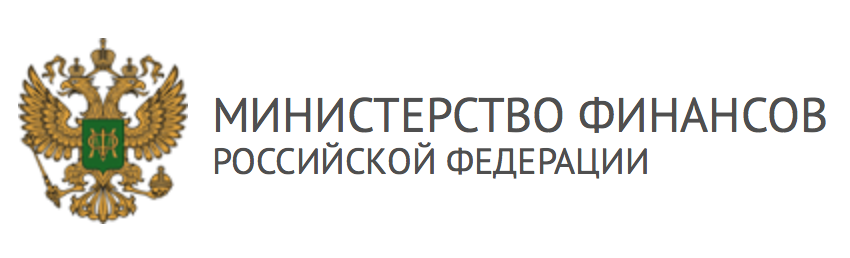 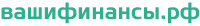 НА ТЕРРИТОРИИ РЕГИОНОВ
СОЗДАНЫ РЕГИОНАЛЬНЫЕ ЦЕНТРЫ
ФИНАНСОВОЙ ГРАМОТНОСТИ:
Архангельская область
Алтайский край
Волгоградская область
Саратовская область
Ставропольский край
Томская область
СФОРМИРОВАНА инфраструктура консультирования и просвещения граждан

ОРГАНИЗОВАНО консультирование граждан по вопросам управления личными финансами и защиты прав потребителей

РАЗРАБОТАНЫ концепция, регламенты и методики работы региональных центров финансовой грамотности

ДЕЙСТВУЕТ модель оптимизации взаимодействия структур Роспотребнадзора и администраций муниципальных образований, курирующих защиту прав потребителей
ПРОЕКТ МИНФИНА РОССИИ «СОДЕЙСТВИЕ ПОВЫШЕНИЮ УРОВНЯ ФИНАНСОВОЙ ГРАМОТНОСТИ НАСЕЛЕНИЯ И РАЗВИТИЮ ФИНАНСОВОГО ОБРАЗОВАНИЯ В РОССИЙСКОЙ ФЕДЕРАЦИИ»
НАПРАВЛЕНИЕ 1: РАЗРАБОТКА СТРАТЕГИИ, МОНИТОРИНГ И ОЦЕНКА УРОВНЯ ФИНАНСОВОЙ ГРАМОТНОСТИ
Проведено большое количество исследований уровня финансовой грамотности (НАФИ, ВШЭ и др.) детей и взрослых, включая исследования PISA-2012, PISA-2015; планируется проведение PISA-2018.

Подготовлена Национальная стратегия повышения финансовой грамотности в Российской Федерации:
разработчики и субъекты реализации Стратегии:
Минфин России;
Банк России;
Минобрнауки России;
Роспотребнадзор.
9
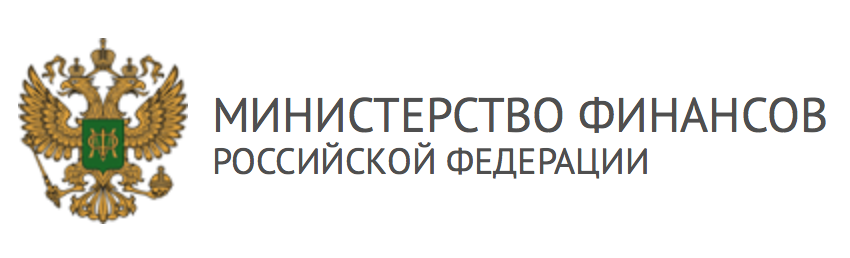 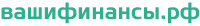 НАПРАВЛЕНИЕ 2: СОЗДАНИЕ КАДРОВОГО ПОТЕНЦИАЛА
7000
В РЕГИОНАХ-УЧАСТНИКАХ ПРОЕКТА ПОДГОТОВЛЕНЫ
900
2000
в области повышения финансовой грамотности взрослого населения
КОНСУЛЬТАНТОВ
для обучения взрослых будут подготовлены по итогам 2016-2018 гг.
ТЬЮТОРОВ
ПРЕПОДАВАТЕЛЕЙ
Создаются федеральные методические центры и их региональная сеть на базе 
ведущих вузов:
ПОВЫСЯТ КВАЛИФИКАЦИЮ
1000
200
20 000
НИУ «Высшая школа экономики»

Финансовый университет при Правительстве Российской Федерации
МГУ


РАНХиГС
ПЕДАГОГОВ СРЕДНЕГО ПРОФЕССИОНАЛЬНОГО 
И ОБЩЕГО ОБРАЗОВАНИЯ 
В РОССИЙСКИХ РЕГИОНАХ
ПРЕПОДАВАТЕЛЕЙ
ВУЗОВ
МЕТОДИСТОВ 
И ПРЕПОДАВАТЕЛЕЙ
200
игротехников
ПРОЕКТ МИНФИНА РОССИИ «СОДЕЙСТВИЕ ПОВЫШЕНИЮ УРОВНЯ ФИНАНСОВОЙ ГРАМОТНОСТИ НАСЕЛЕНИЯ И РАЗВИТИЮ ФИНАНСОВОГО ОБРАЗОВАНИЯ В РОССИЙСКОЙ ФЕДЕРАЦИИ»
ПОДГОТОВКА УЧИТЕЛЕЙ, РЕАЛИЗУЮЩИХ ПРОГРАММЫ ПОВЫШЕНИЯ ФИНАНСОВОЙ ГРАМОТНОСТИ В ШКОЛАХ РОССИИ
11
Список амбассадоров и рекомендации по взаимодействию с ними
Обучение педагогов, защита групповых проектов слушателей
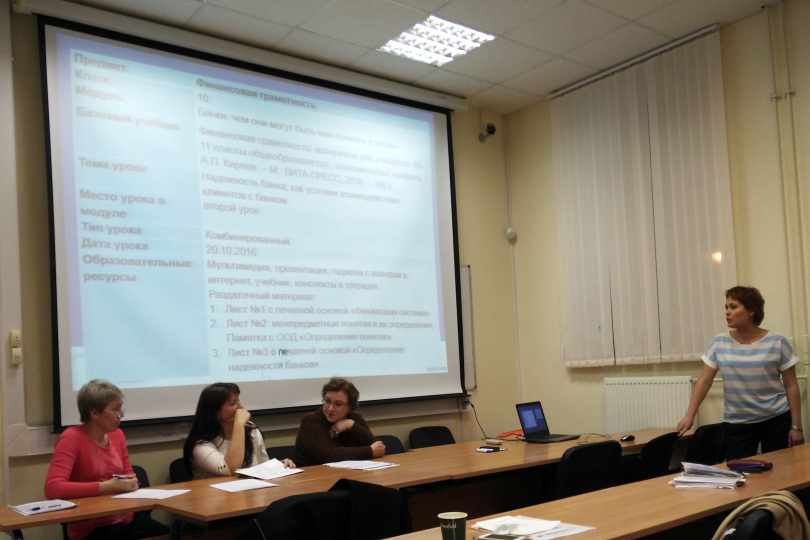 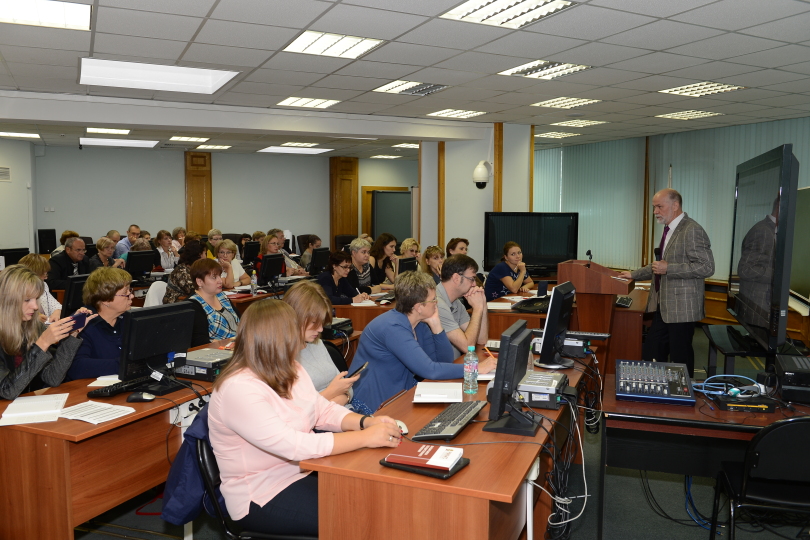 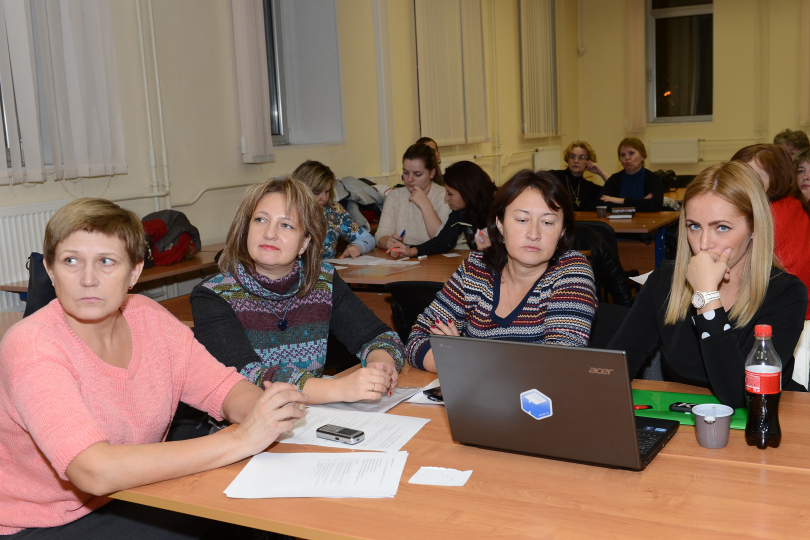 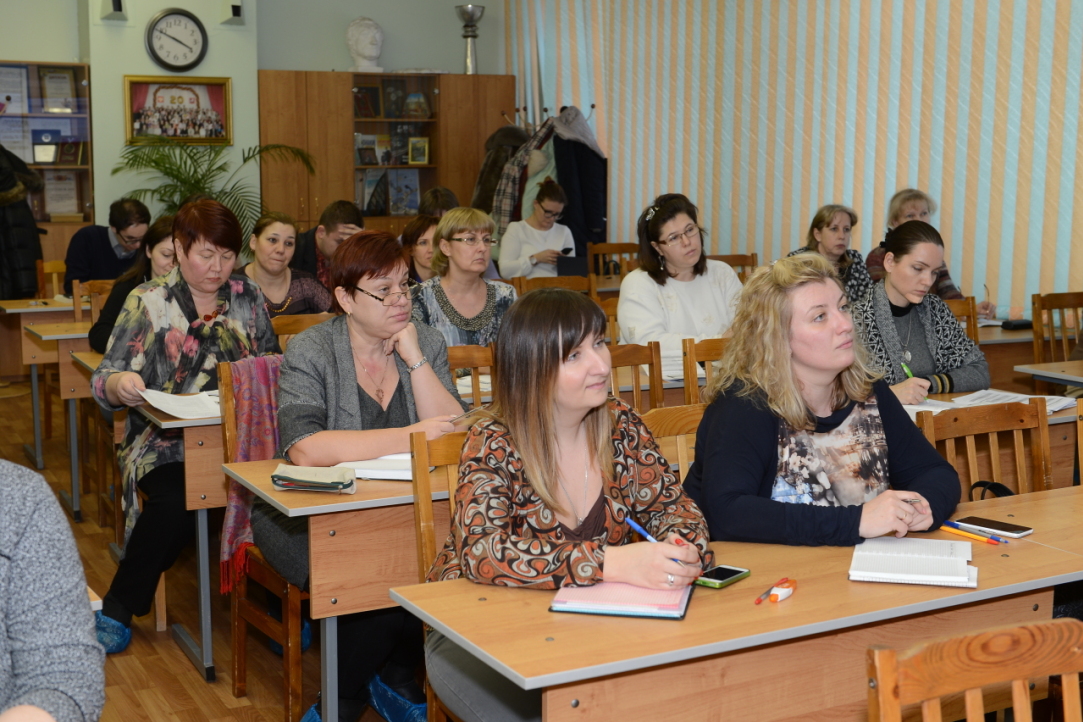 12
Список амбассадоров и рекомендации по взаимодействию с ними
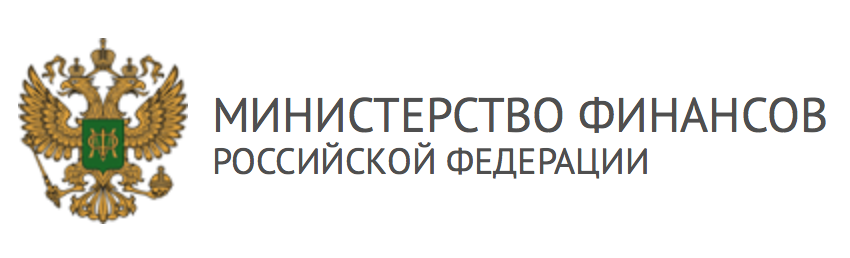 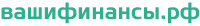 НАПРАВЛЕНИЕ 3: РАЗРАБОТКА И РЕАЛИЗАЦИЯ 
ОБРАЗОВАТЕЛЬНЫХ ПРОГРАММ: ДЕТЯМ
Созданы 17 учебно-методических комплектов по финансовой грамотности для учащихся школ 2-11 классов, студентов СПО, воспитанников детских домов.
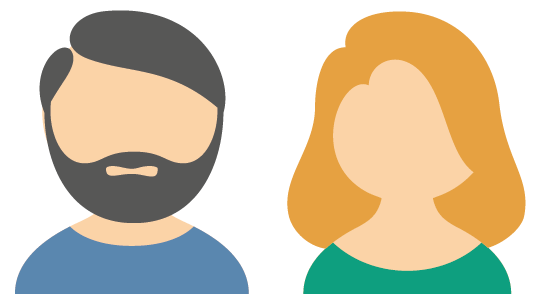 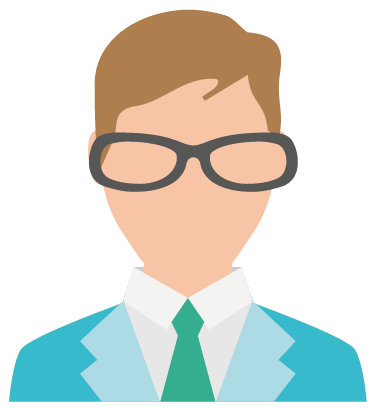 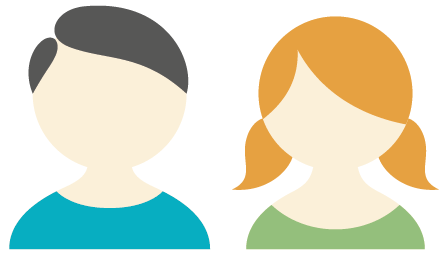 200
5000
3000
В АПРОБАЦИИ
КОМПЛЕКТОВ
ПРИНЯЛИ 
УЧАСТИЕ
ПЕДАГОГОВ
УЧАЩИХСЯ
РОДИТЕЛЕЙ
включая
воспитанников
детских домов
* Материалы доступны для свободного скачивания на сайте Минфина России: http://www.minfin.ru/ru/om/fingram/directions/programs
ПРОЕКТ МИНФИНА РОССИИ «СОДЕЙСТВИЕ ПОВЫШЕНИЮ УРОВНЯ ФИНАНСОВОЙ ГРАМОТНОСТИ НАСЕЛЕНИЯ И РАЗВИТИЮ ФИНАНСОВОГО ОБРАЗОВАНИЯ В РОССИЙСКОЙ ФЕДЕРАЦИИ»
ПОДВЕДЕНИЕ ИТОГОВ АПРБАЦИИ НА КОНФЕРЕНЦИИ 28-29 АПРЕЛЯ 2016 Г.
Проведение открытых уроков                                                     
                                                                                                       Подведение итогов
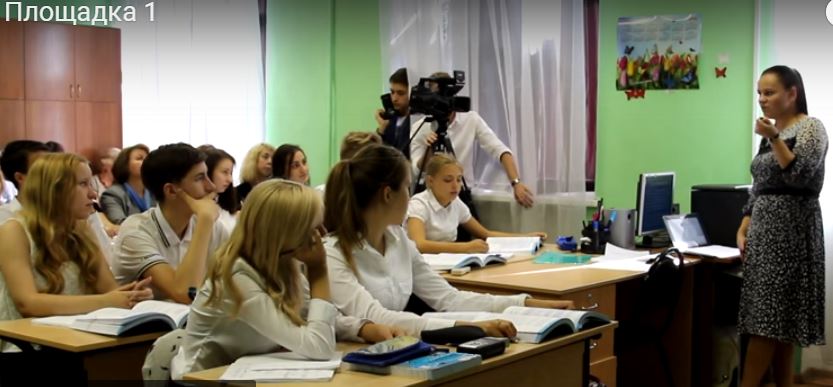 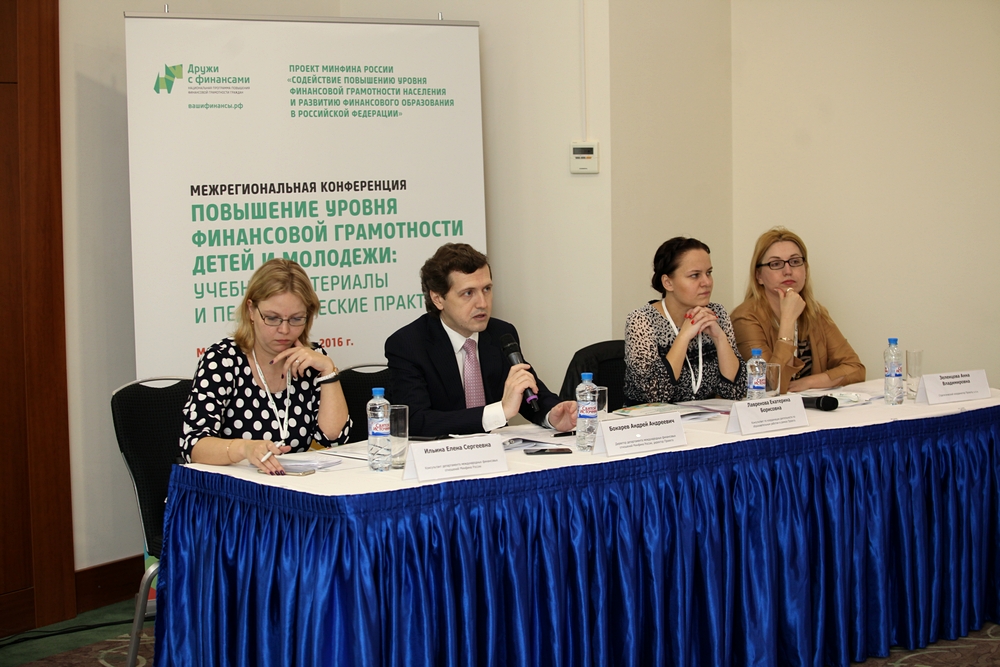 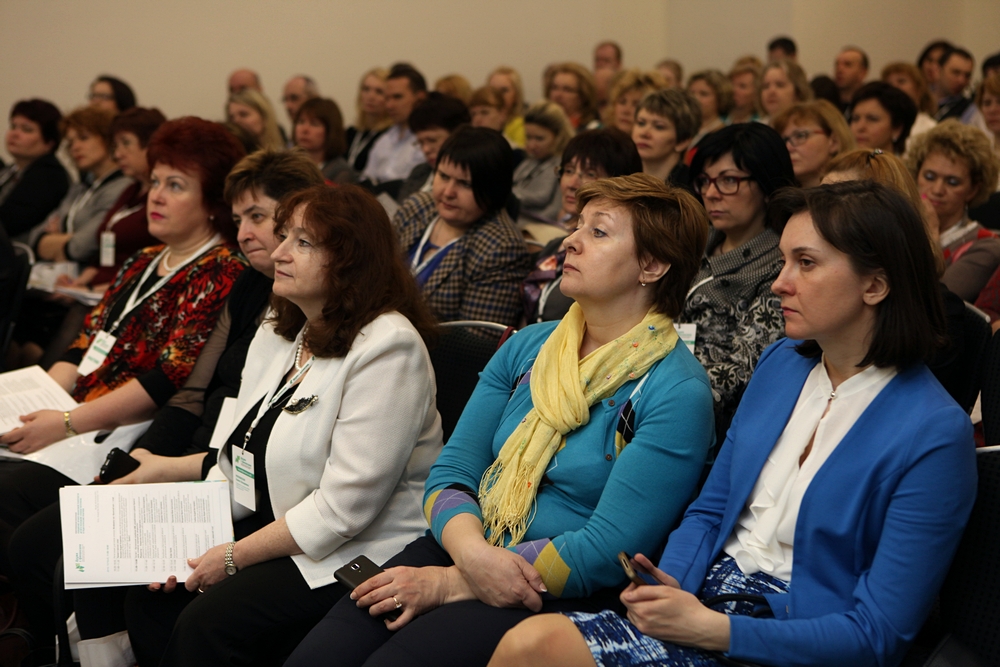 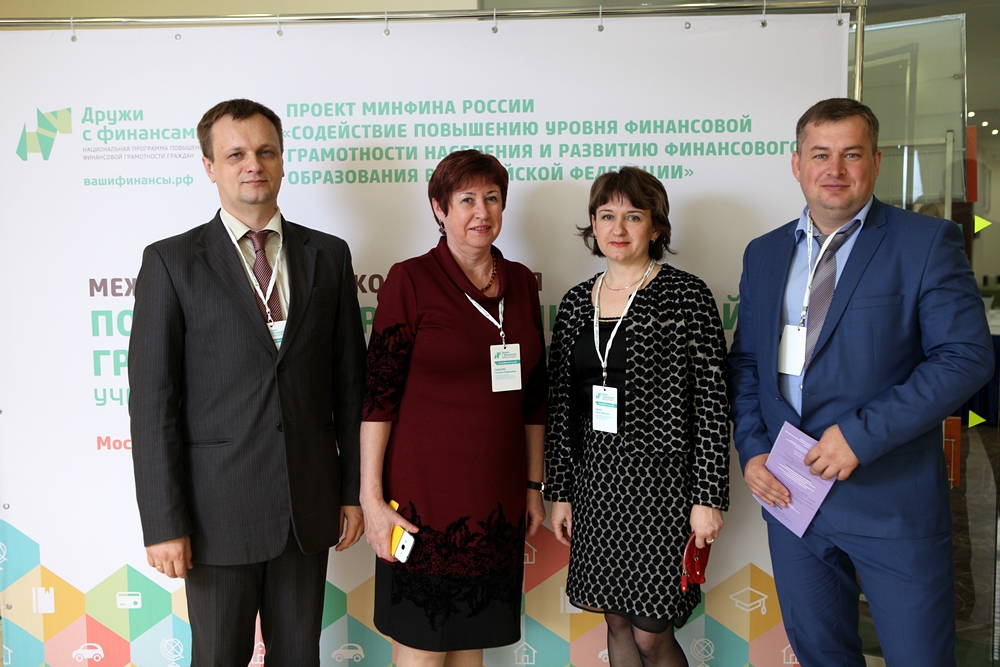 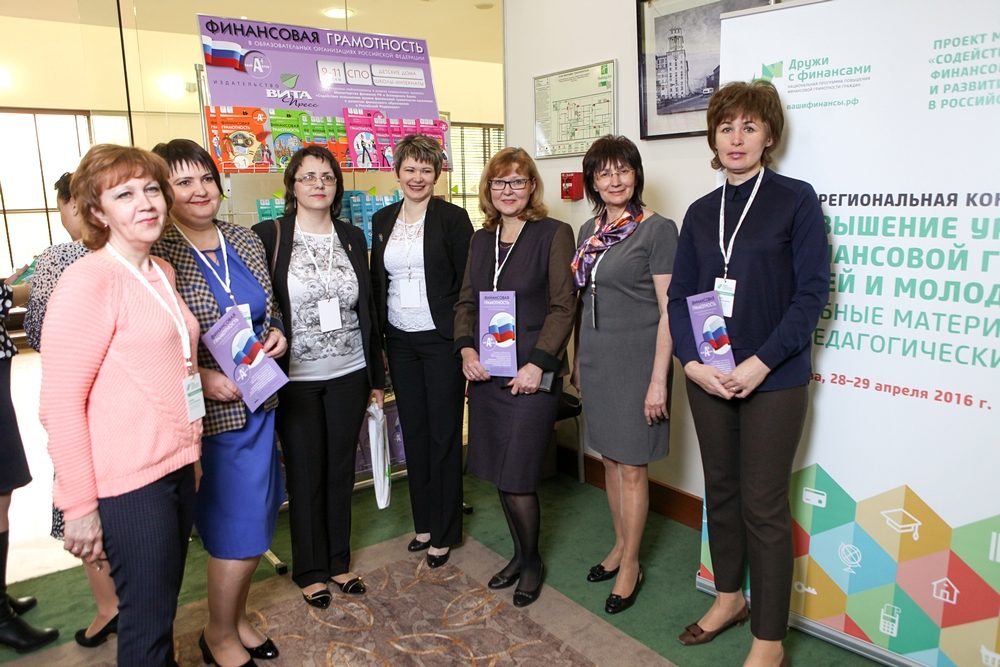 14
Список амбассадоров и рекомендации по взаимодействию с ними
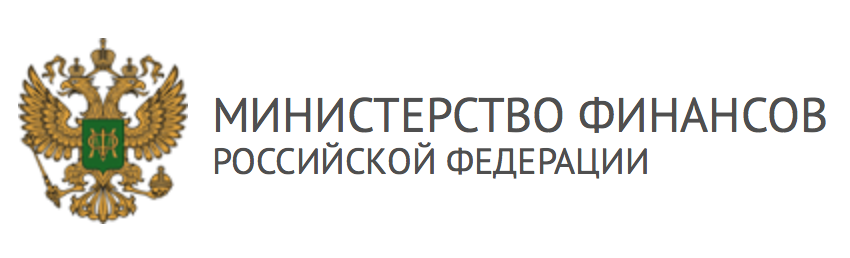 УЧЕБНО-МЕТОДИЧЕСКИЕ КОМПЛЕКТЫ ПО ФИНАНСОВОЙ ГРАМОТНОСТИ
15
Список амбассадоров и рекомендации по взаимодействию с ними
СТРУКТУРА УЧЕБНО-МЕТОДИЧЕСКОГО КОМПЛЕКТА
16
Список амбассадоров и рекомендации по взаимодействию с ними
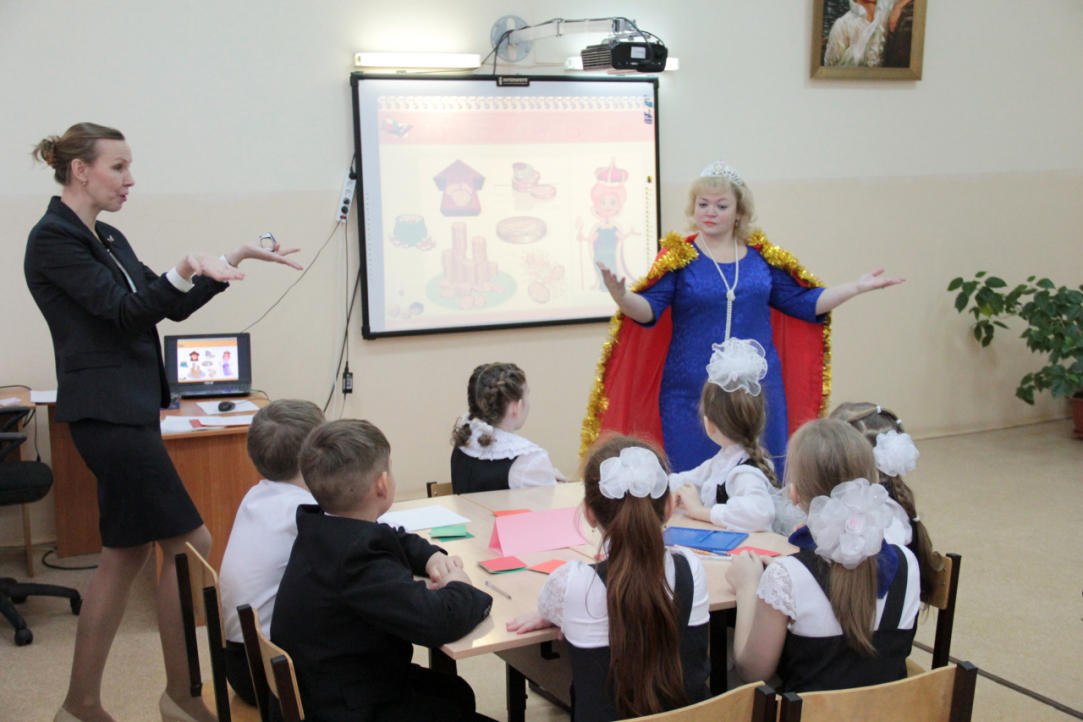 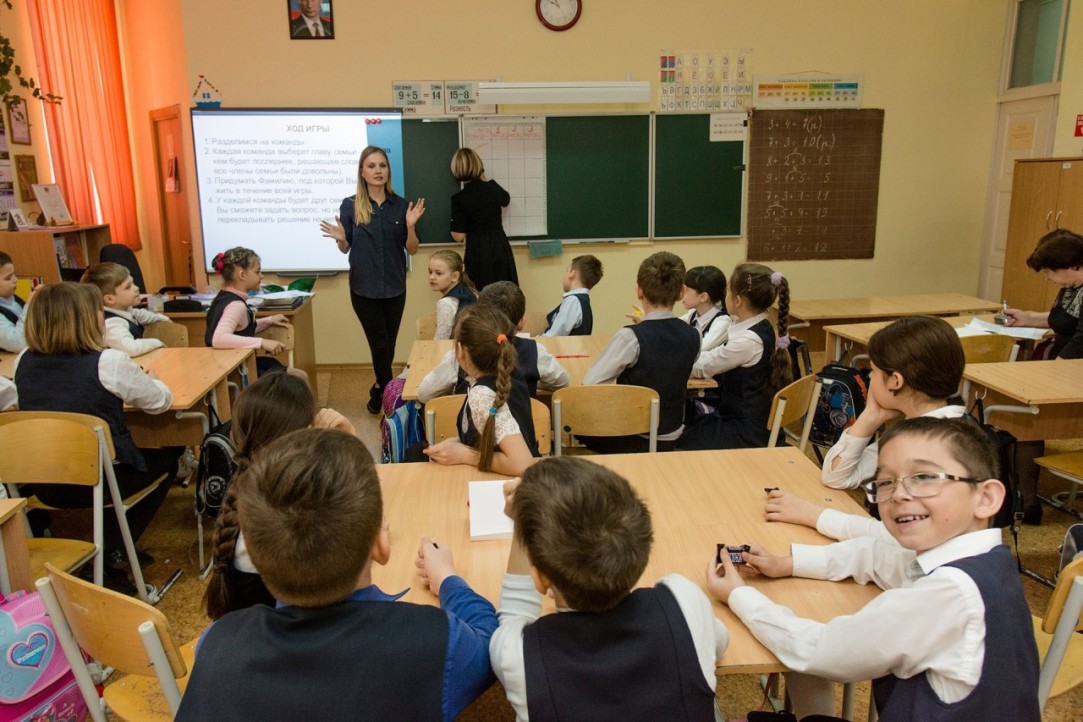 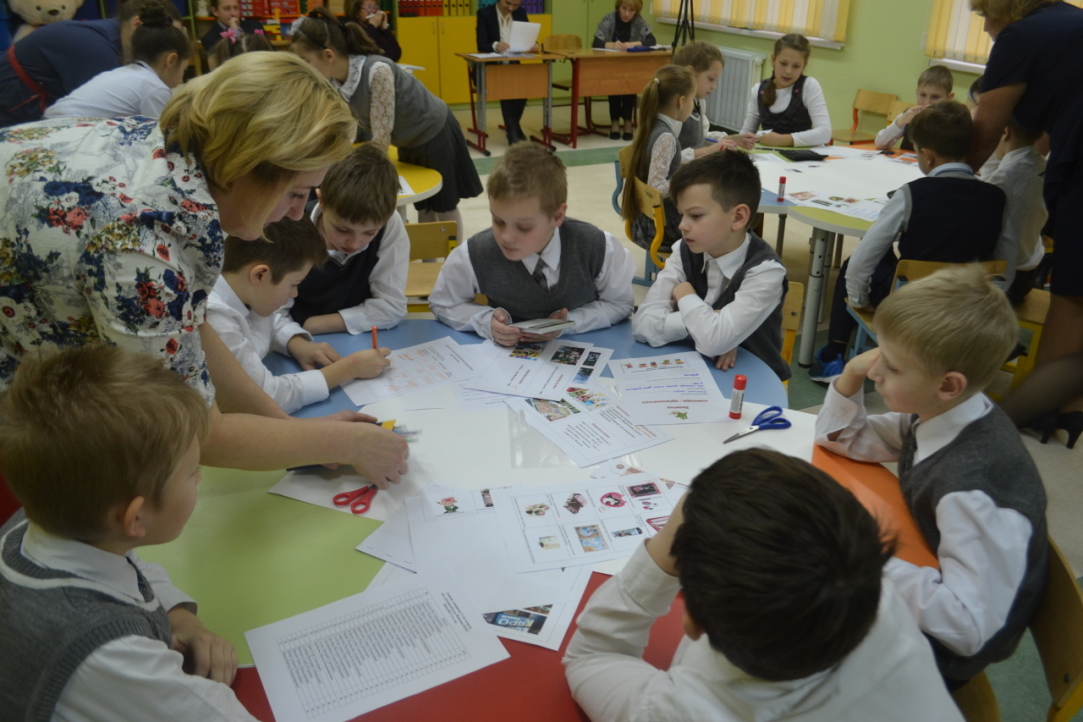 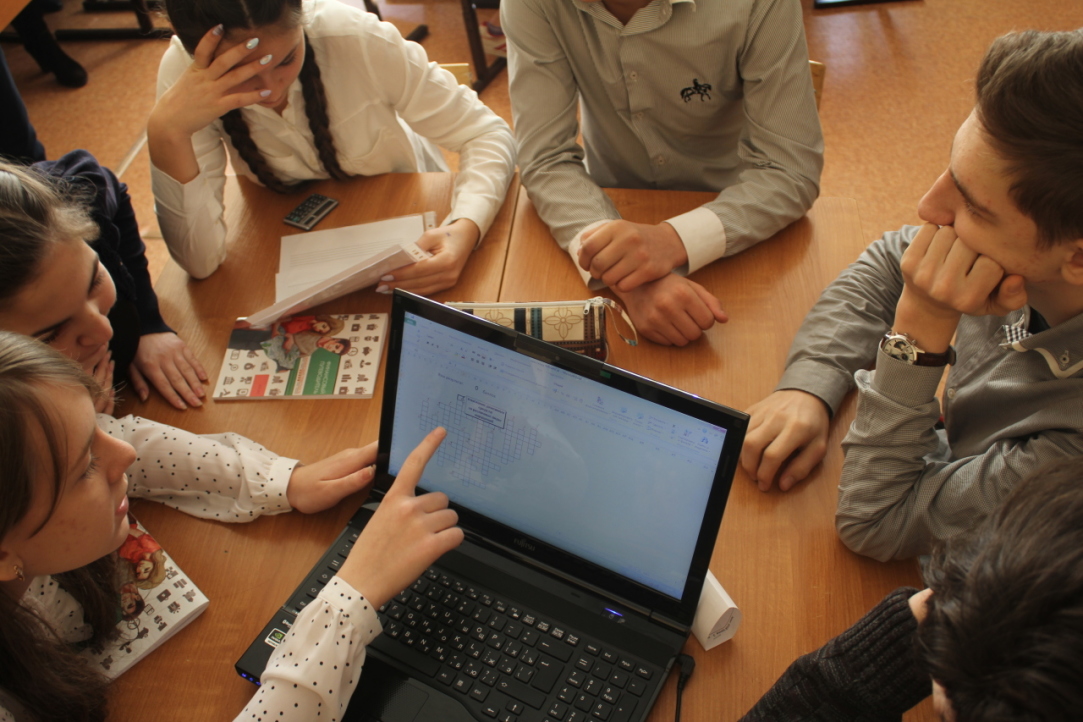 17
ИЗУЧЕНИЕ ФИНАНСОВОЙ ГРАМОТНОСТИ СРЕДСТВАМИ ДОПОЛНИТЕЛЬНОГО ОБРАЗОВАНИЯ
1. Кружки, клубы, проводящие регулярные занятия по финансовой грамотности с использованием различных интерактивных образовательных программ.

2. Пришкольные детские лагеря (каникулы, в том числе и летние)

3. Выездные оздоровительно-образовательные детские лагеря (профильные смены или включение игр и занятий в существующие программы).

4. Всероссийская неделя финансовой грамотности детей и молодежи
18
Список амбассадоров и рекомендации по взаимодействию с ними
ПРОГРАММЫ МЕРОПРИЯТИЙ ПО ФИНАНСОВОЙ ГРАМОТНОСТИ В ДОПОЛНИТЕЛЬНОМ ОБРАЗОВАНИИ
Всероссийский финансовый лагерь.             2. Настольная игра 
                                                                     «Не в деньгах счастье». 







                                                                       3. Деловые игры 
                                                              «Услуги финансовых организаций»                               
                                                              «Семейный план»,
                                                               «По следам монополии».
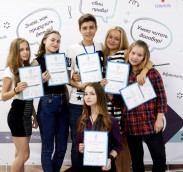 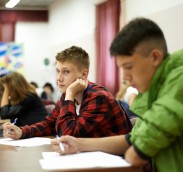 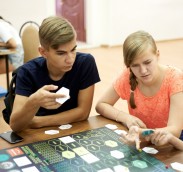 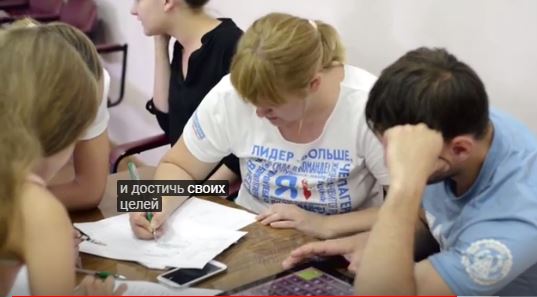 19
Список амбассадоров и рекомендации по взаимодействию с ними
4. Чемпионат по финансовой грамотности                                                            Финансовые бои и 
                                                                        коммуникативные турниры
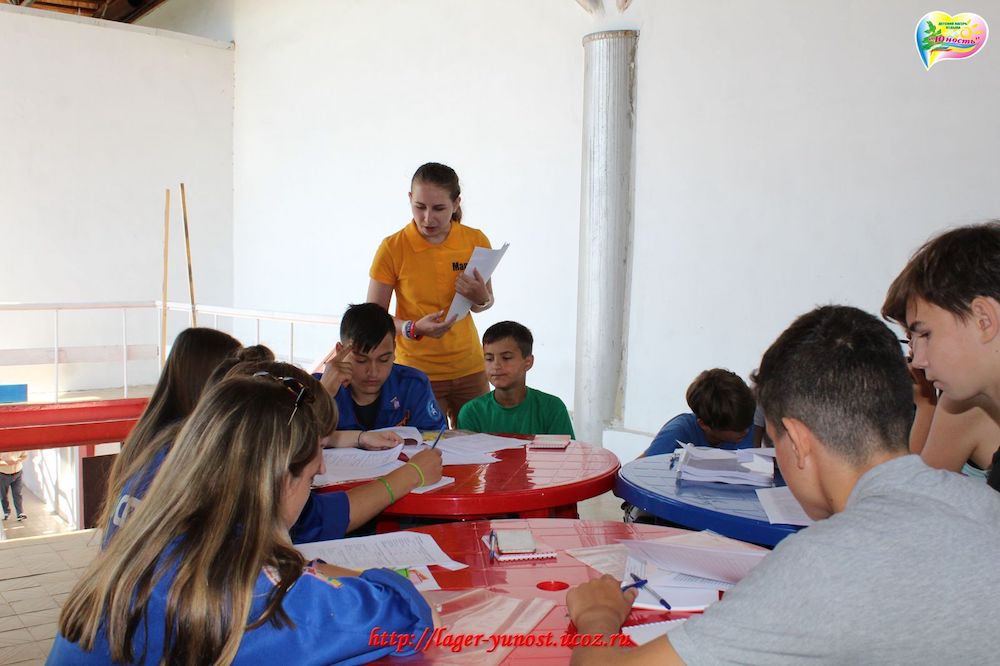 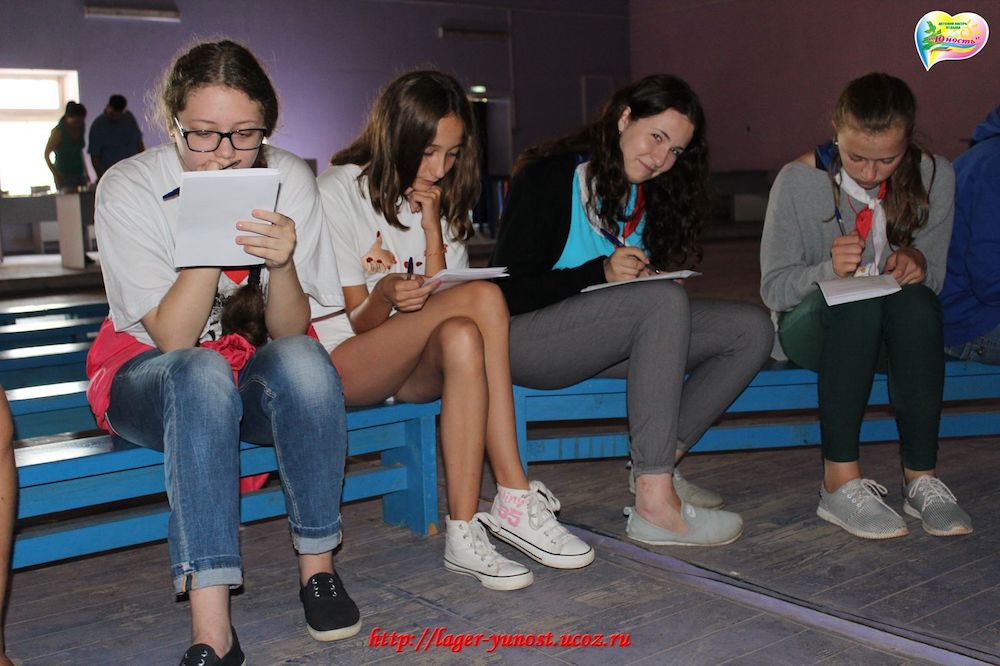 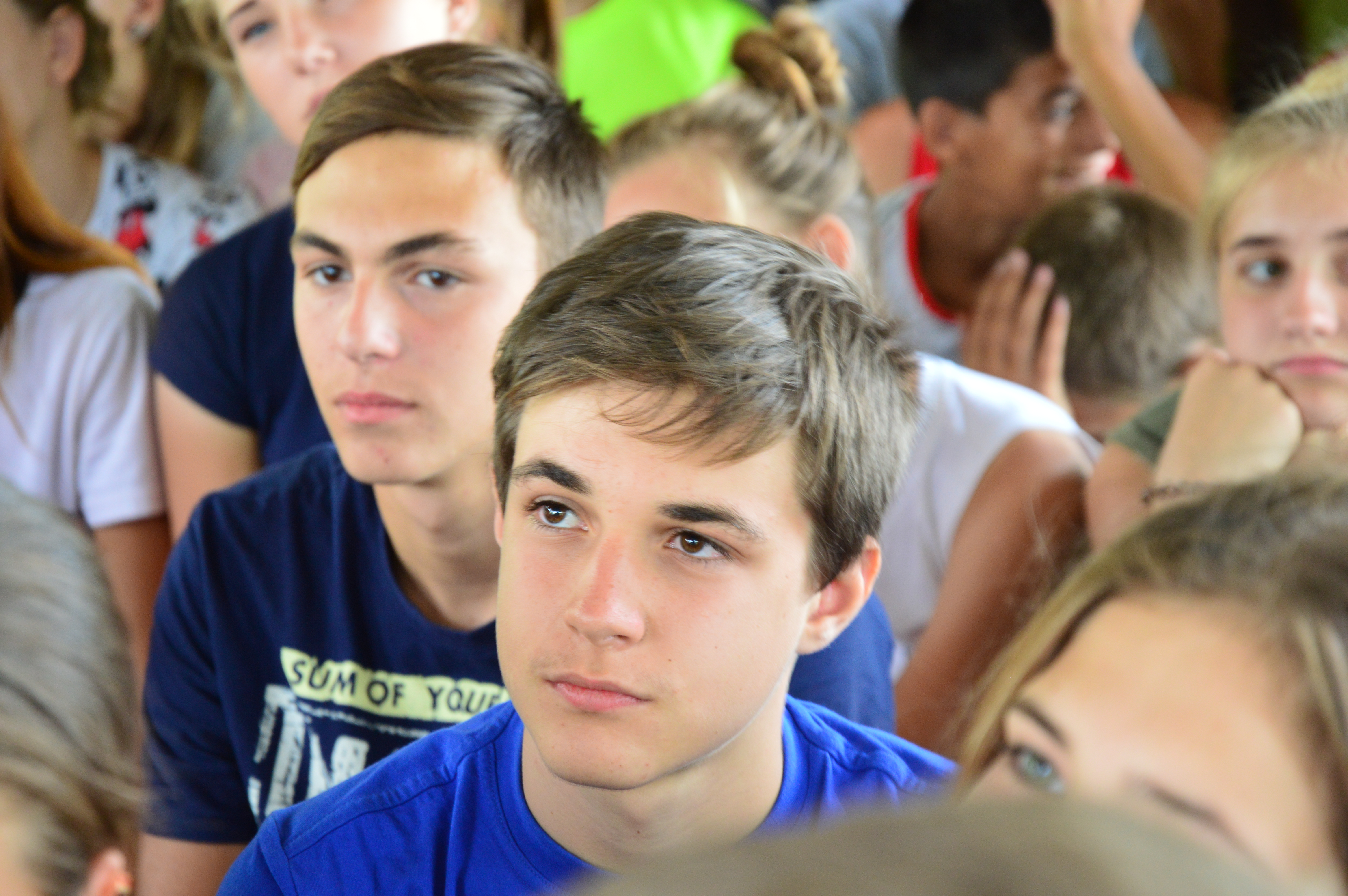 20
Список амбассадоров и рекомендации по взаимодействию с ними
5. КЕЙС-ИГРА «АЗБУКА ФИНАНСОВОЙ ГРАМОТНОСТИ»профильная смена для детских оздоровительно-образовательных лагерей
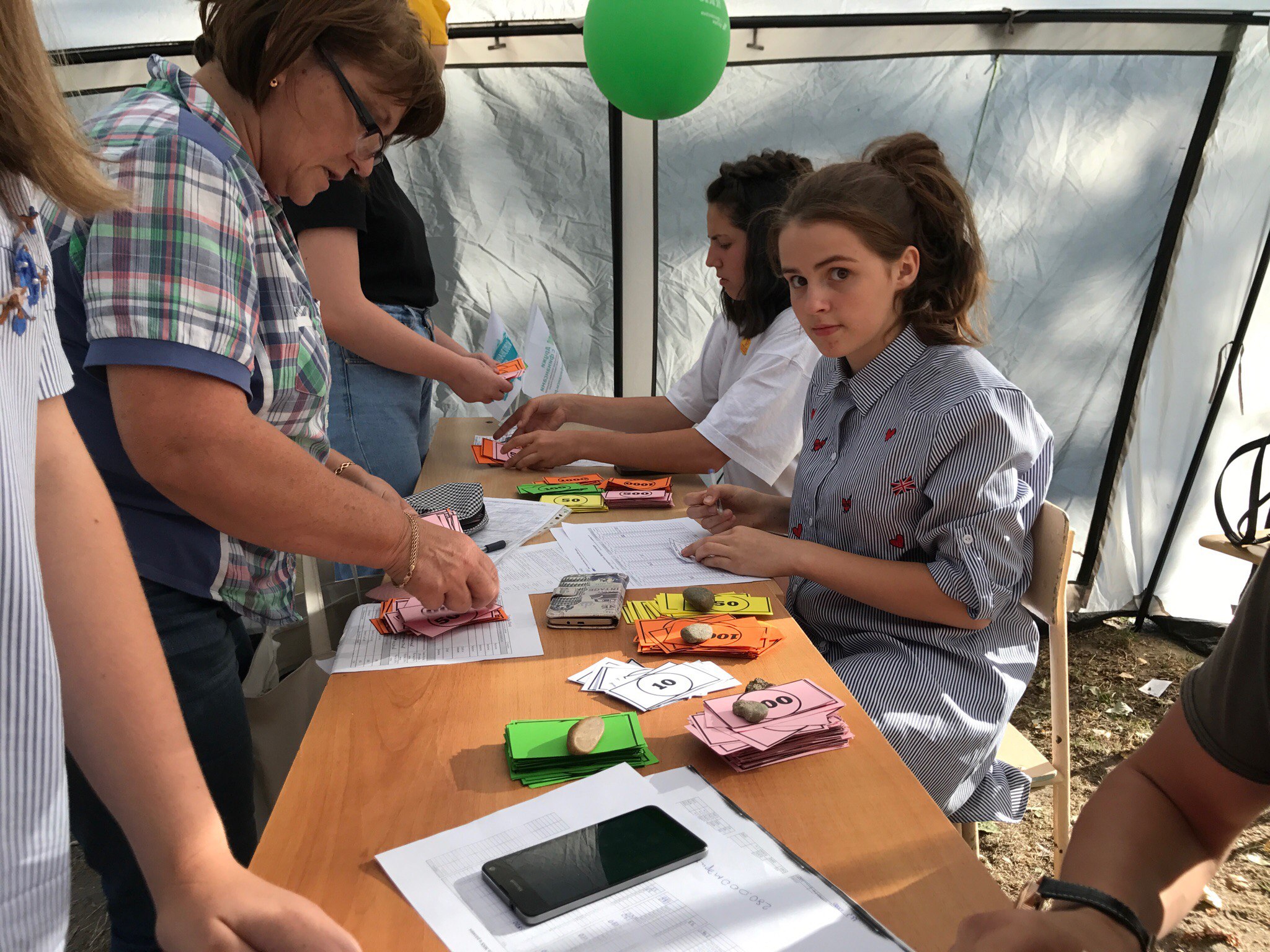 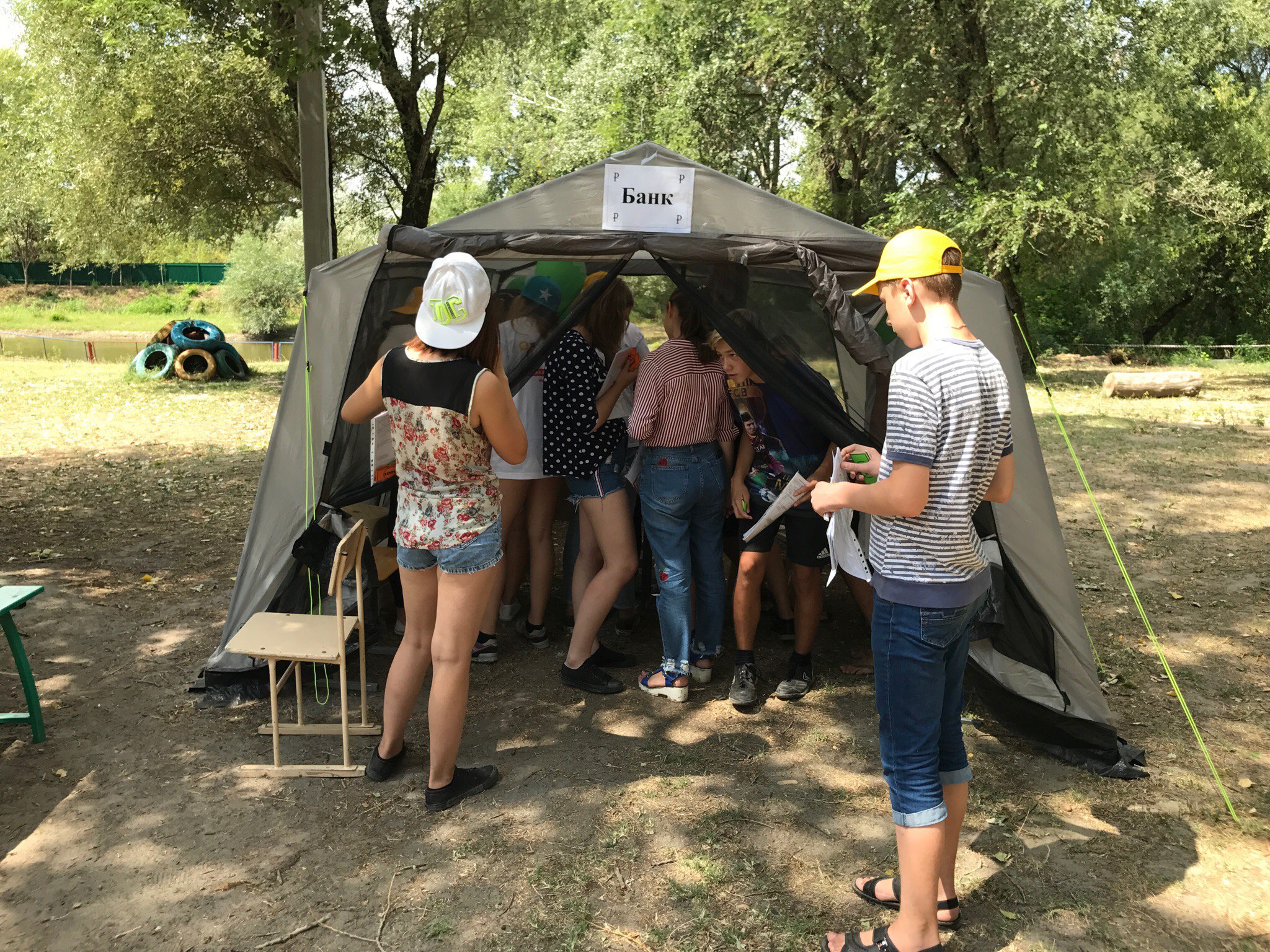 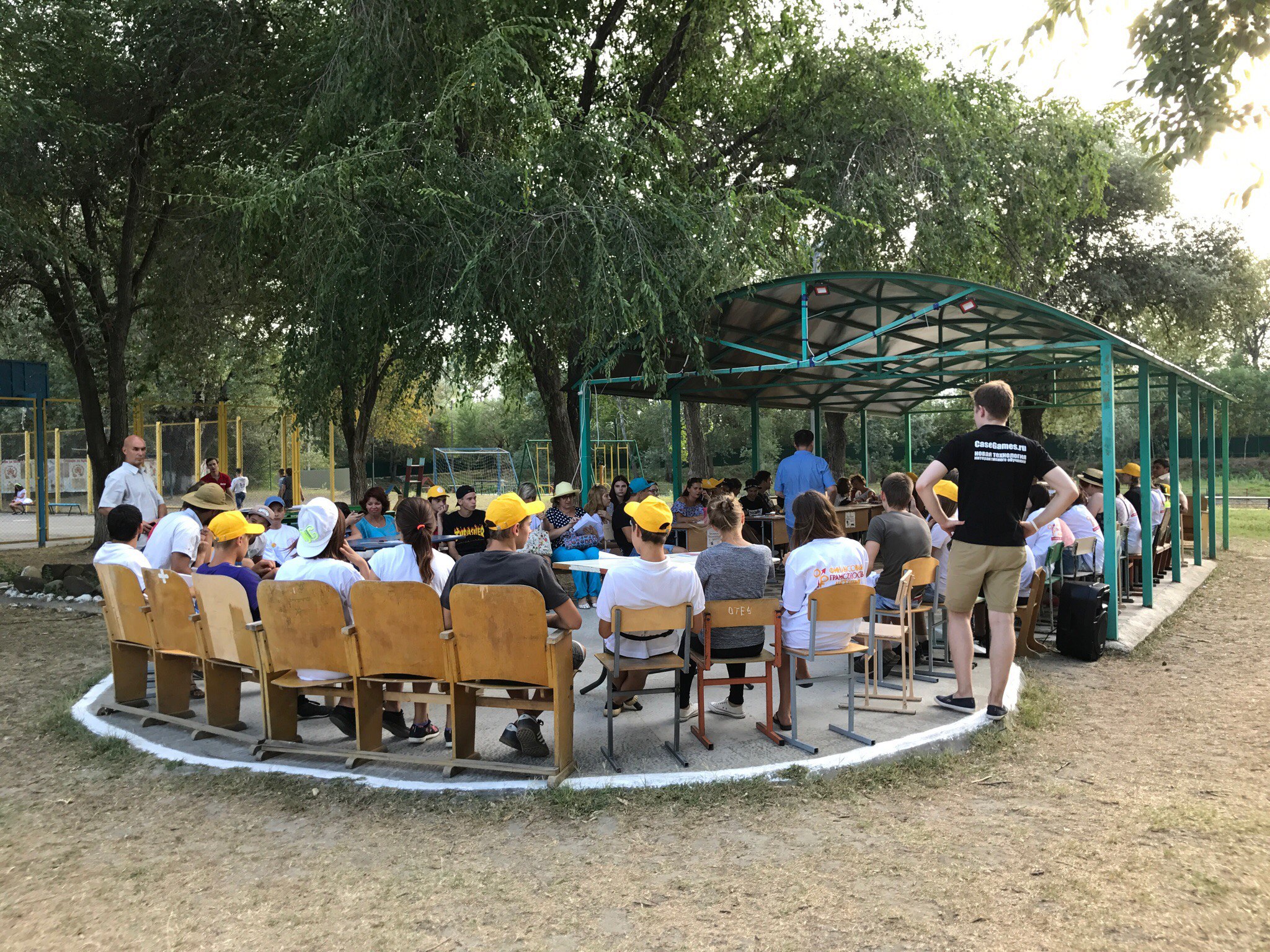 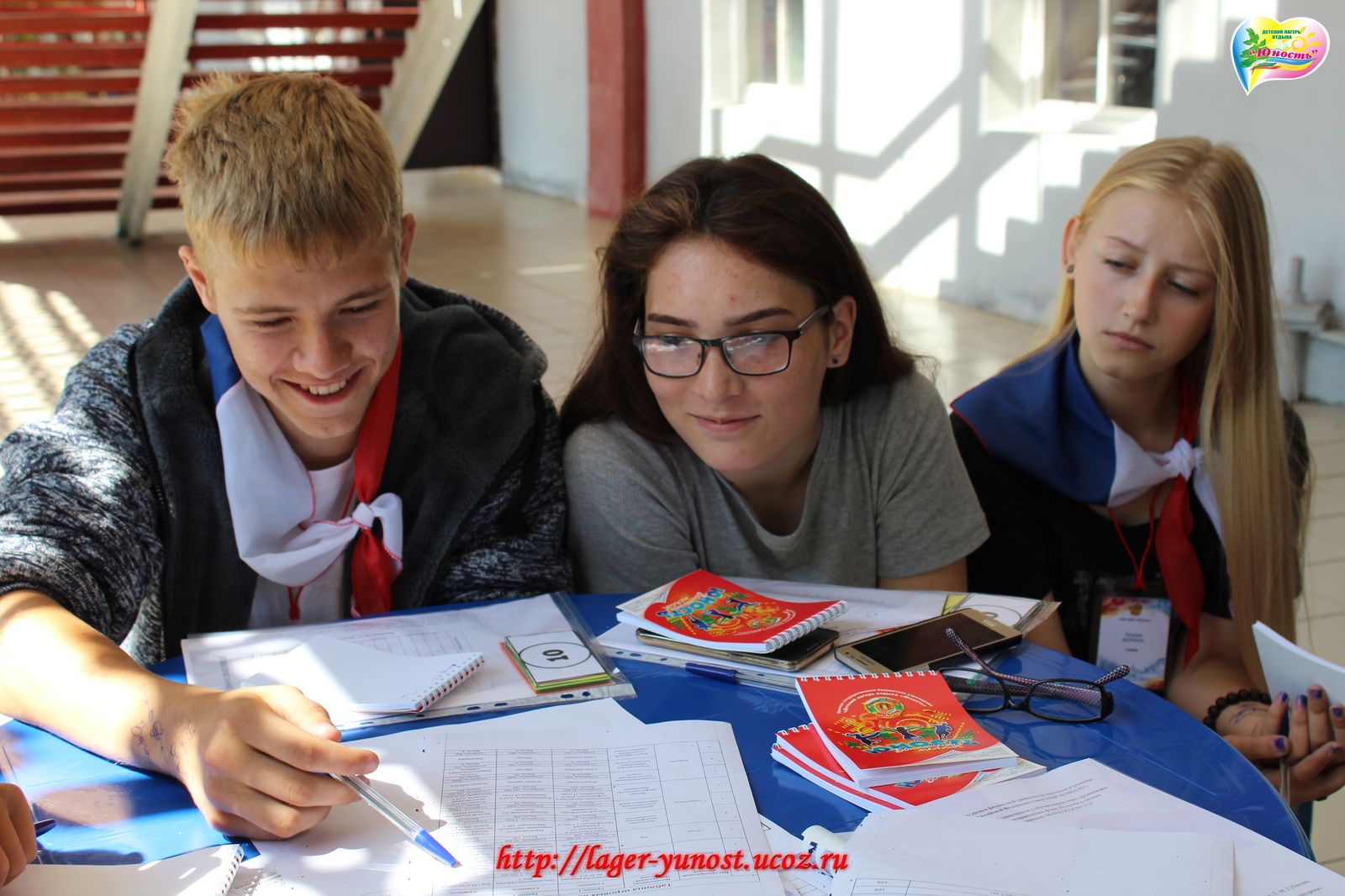 21
Список амбассадоров и рекомендации по взаимодействию с ними
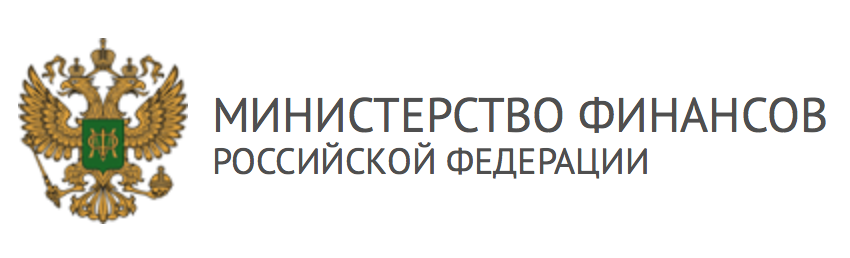 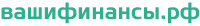 НАПРАВЛЕНИЕ 3: РАЗРАБОТКА И РЕАЛИЗАЦИЯ ОБРАЗОВАТЕЛЬНЫХ ПРОГРАММ: СТУДЕНТАМ И ВЗРОСЛЫМ
30
>30 тыс.
образовательных
Модулей для взрослых*
человек прошли обучение
Разработаны современные модульные образовательные программы для бакалавриата и магистратуры нефинансовых специальностей, включая уникальную электронную образовательную игру (МОЙ ПЛАН), проведена их успешная апробация в 15 региональных вузах.
*Модули представлены на сайте вашифинансы.рф
ПРОЕКТ МИНФИНА РОССИИ «СОДЕЙСТВИЕ ПОВЫШЕНИЮ УРОВНЯ ФИНАНСОВОЙ ГРАМОТНОСТИ НАСЕЛЕНИЯ И РАЗВИТИЮ ФИНАНСОВОГО ОБРАЗОВАНИЯ В РОССИЙСКОЙ ФЕДЕРАЦИИ»
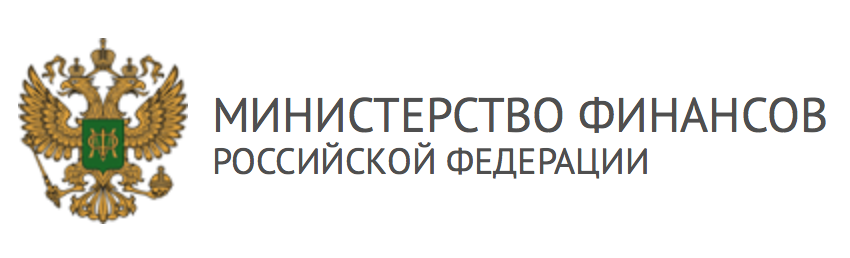 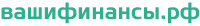 СМИ О ПРОЕКТЕ
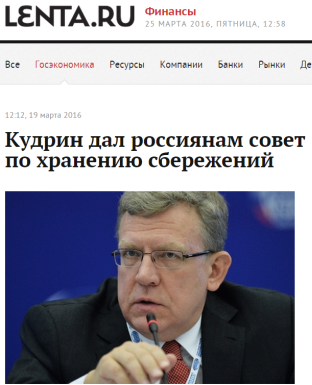 Более 4 тыс. публикаций, посвященных Неделе сбережений и Неделе финансовой грамотности для детей и молодежи в 2016 году

В 4 раза возросло количество информационно-просветительских публикаций по сравнению с начальным периодом Проекта.
ВСЕРОССИЙСКИЙ КОНКУРС СМИ 
«ДРУЖИ С ФИНАНСАМИ» 2016
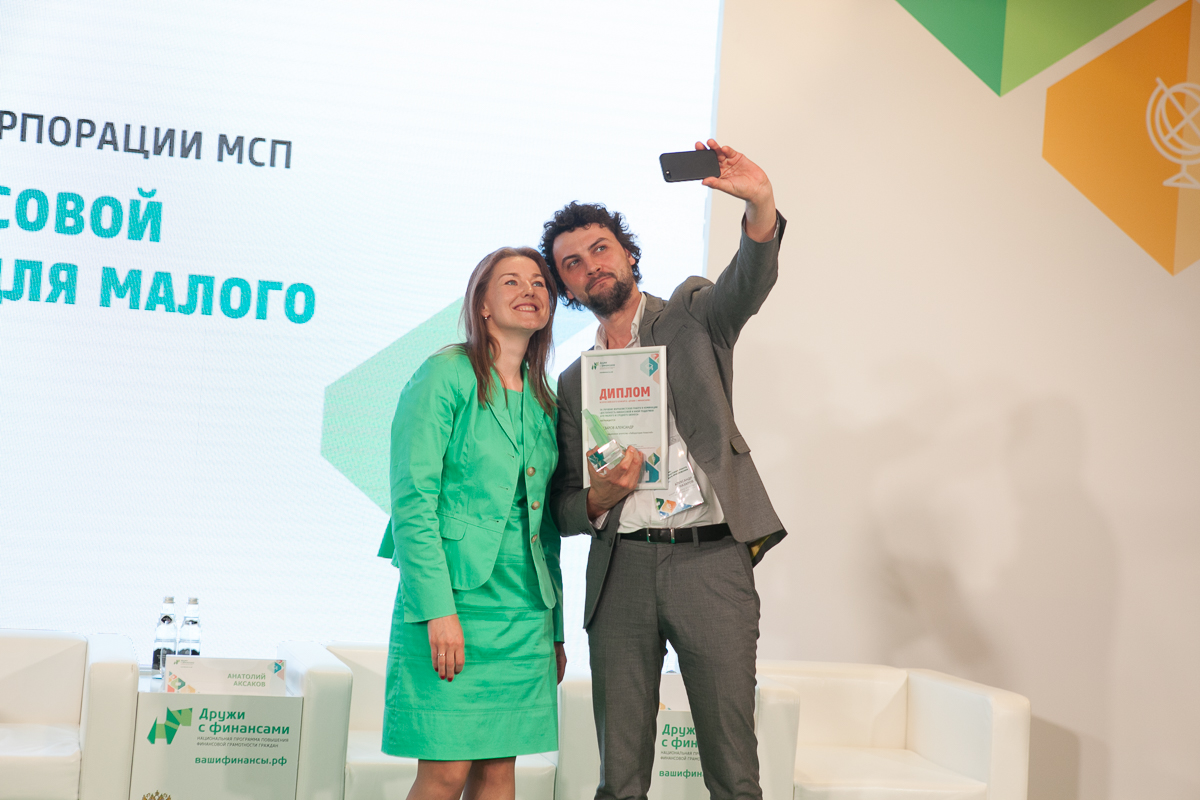 350
30
журналистских
работ со всей
России
победителей
ПРОЕКТ МИНФИНА РОССИИ «СОДЕЙСТВИЕ ПОВЫШЕНИЮ УРОВНЯ ФИНАНСОВОЙ ГРАМОТНОСТИ НАСЕЛЕНИЯ И РАЗВИТИЮ ФИНАНСОВОГО ОБРАЗОВАНИЯ В РОССИЙСКОЙ ФЕДЕРАЦИИ»
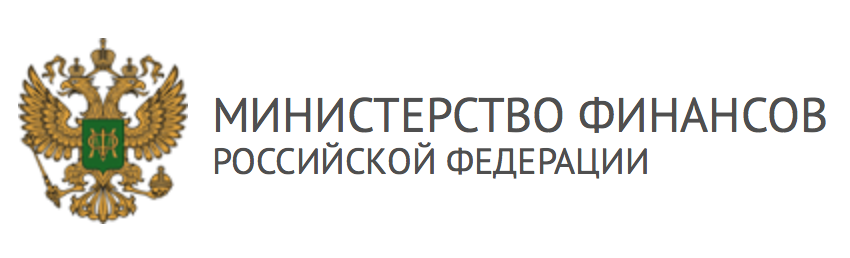 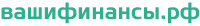 ДИНАМИКА КОЛИЧЕСТВА УЧАСТНИКОВ
НЕДЕЛЬ СБЕРЕЖЕНИЙ (НС) 
И НЕДЕЛЬ ФИНАНСОВОЙ ГРАМОТНОСТИ (НФГ) 
2014-2016
КОЛИЧЕСТВО МЕРОПРИЯТИЙ
КОЛИЧЕСТВО УЧАСТНИКОВ
ПРОЕКТ МИНФИНА РОССИИ «СОДЕЙСТВИЕ ПОВЫШЕНИЮ УРОВНЯ ФИНАНСОВОЙ ГРАМОТНОСТИ НАСЕЛЕНИЯ И РАЗВИТИЮ ФИНАНСОВОГО ОБРАЗОВАНИЯ В РОССИЙСКОЙ ФЕДЕРАЦИИ»
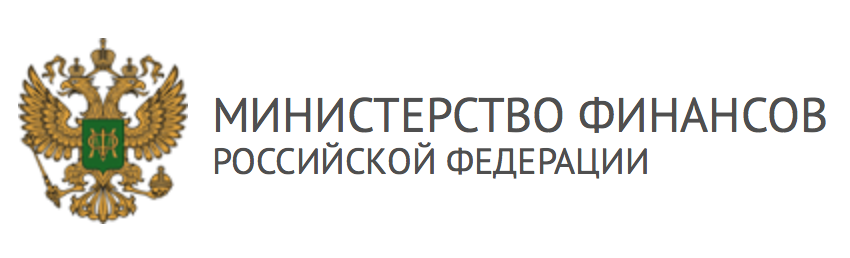 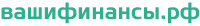 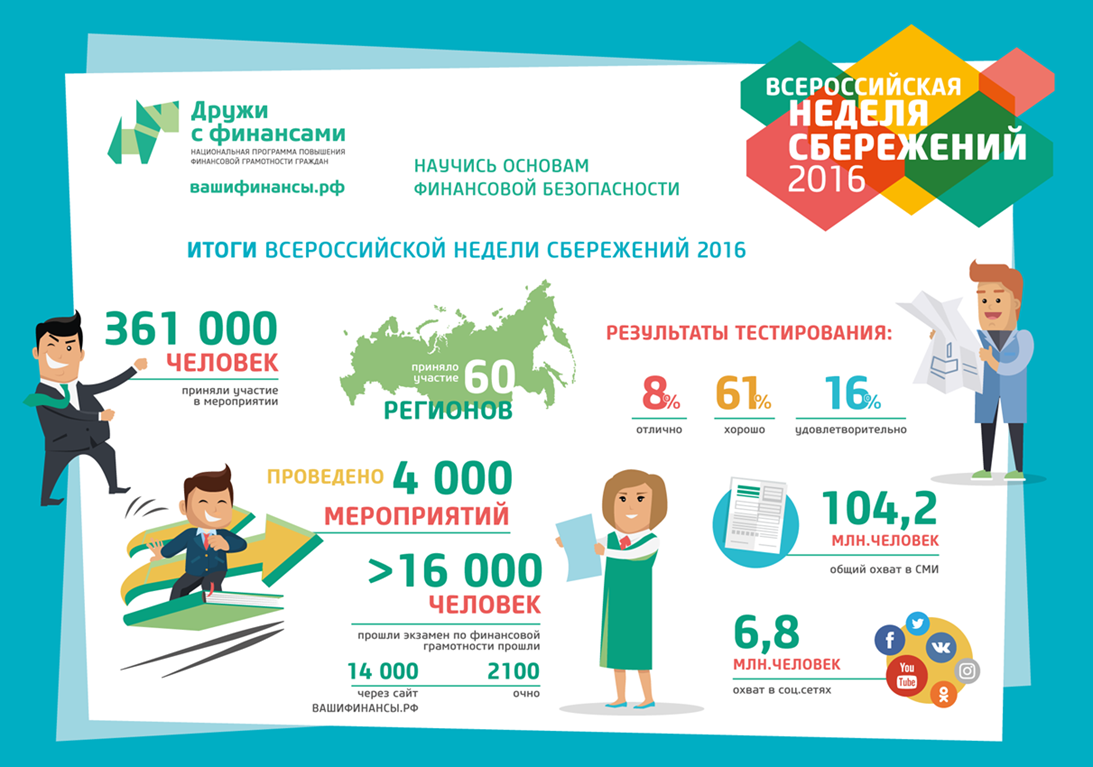 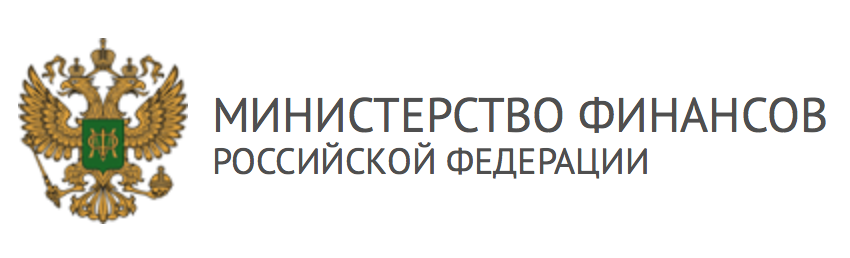 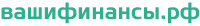 ИТОГИ ВСЕРОССИЙСКОЙ НЕДЕЛИ ФИНАНСОВОЙ ГРАМОТНОСТИ ДЛЯ ДЕТЕЙ И МОЛОДЕЖИ 2016
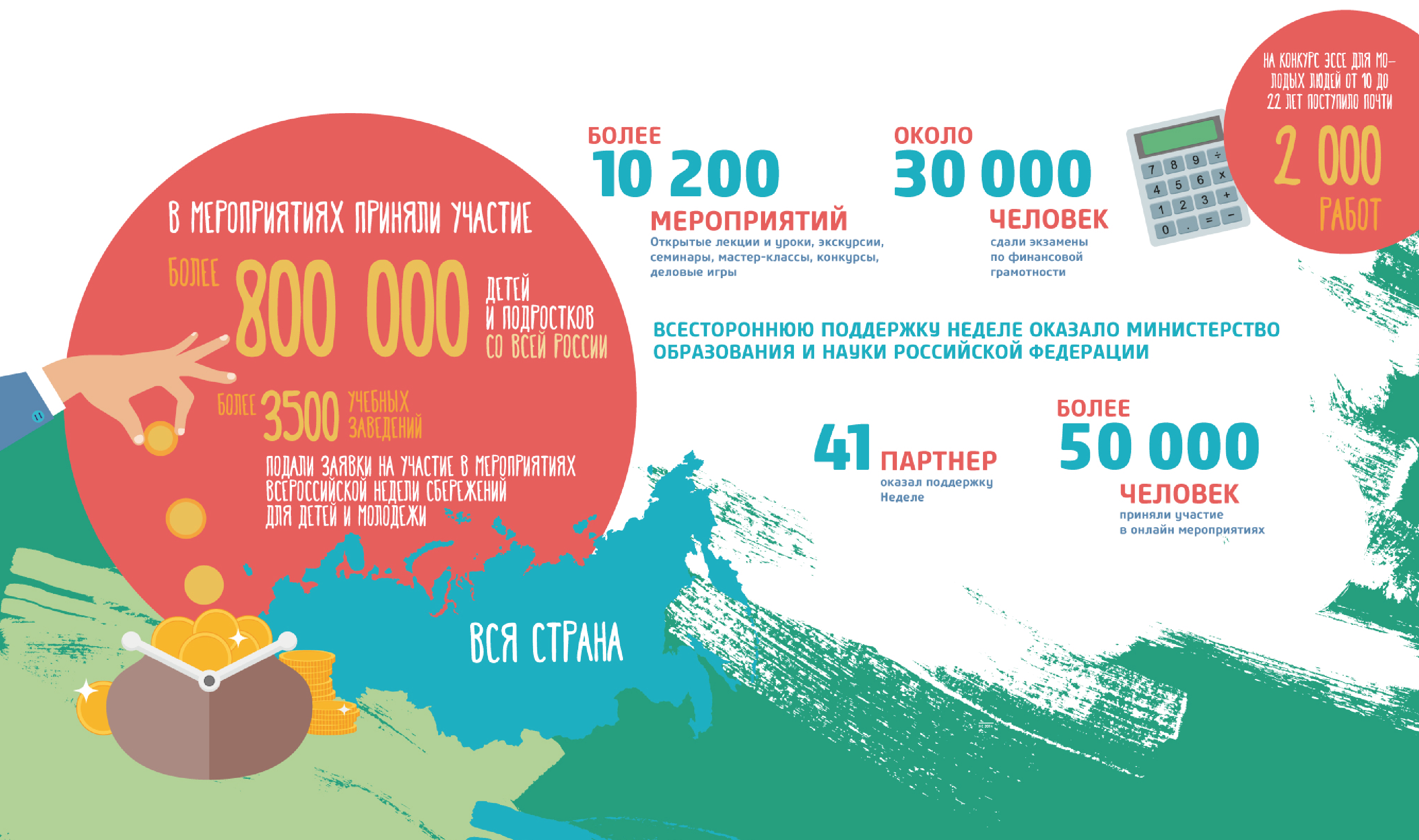 ПРОЕКТ МИНФИНА РОССИИ «СОДЕЙСТВИЕ ПОВЫШЕНИЮ УРОВНЯ ФИНАНСОВОЙ ГРАМОТНОСТИ НАСЕЛЕНИЯ И РАЗВИТИЮ ФИНАНСОВОГО ОБРАЗОВАНИЯ В РОССИЙСКОЙ ФЕДЕРАЦИИ»
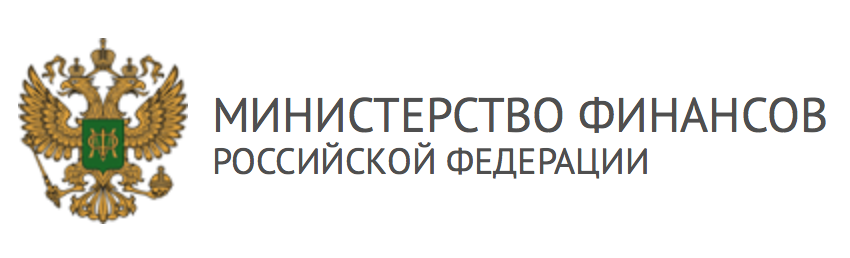 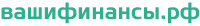 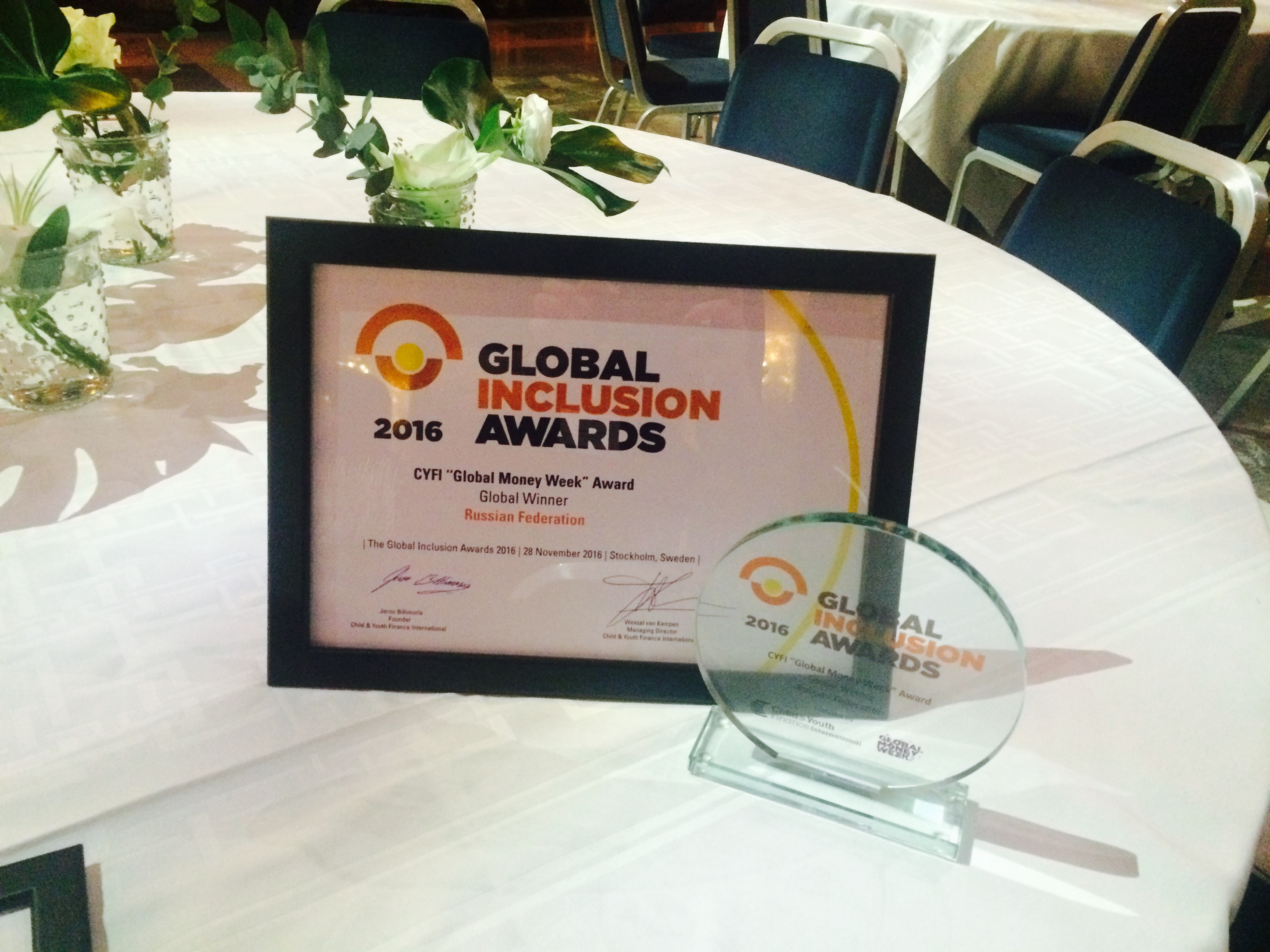 Global Inclusion Award 2016 

Неделя финансовой грамотности для детей и молодежи 2016 получила международную награду организации Child & Youth Finance International за участие во Всемирной неделе денег (Global Money Week).

Международное жюри особо отметило высокие результаты российской Недели за разнообразие мероприятий, привлечение известных людей и большое количество участников:
свыше 11% от общего количества участников Global Money Week 2016 в 132 странах.
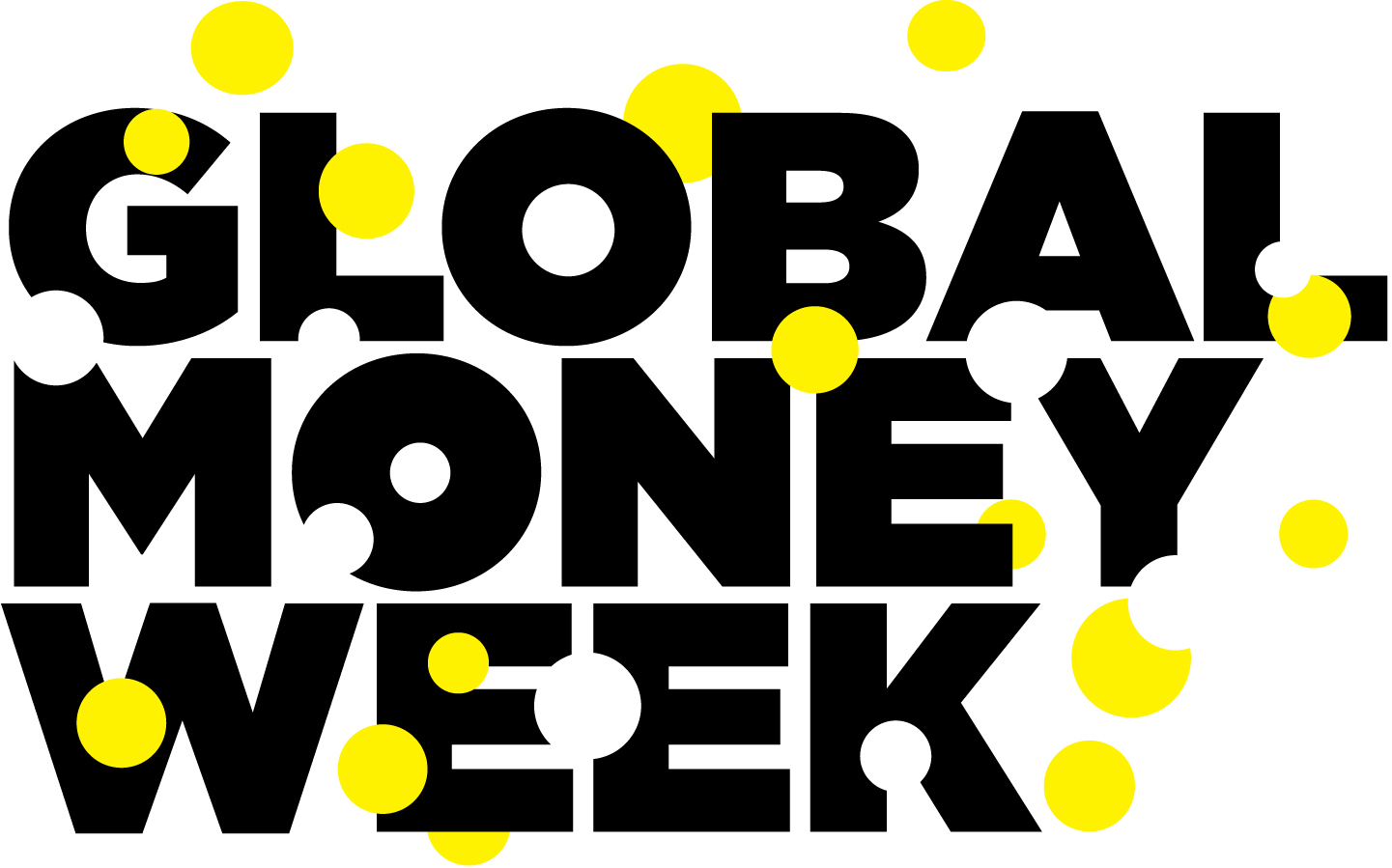 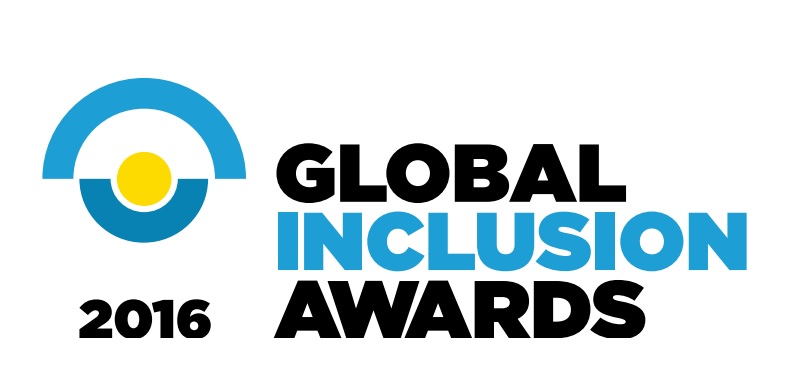 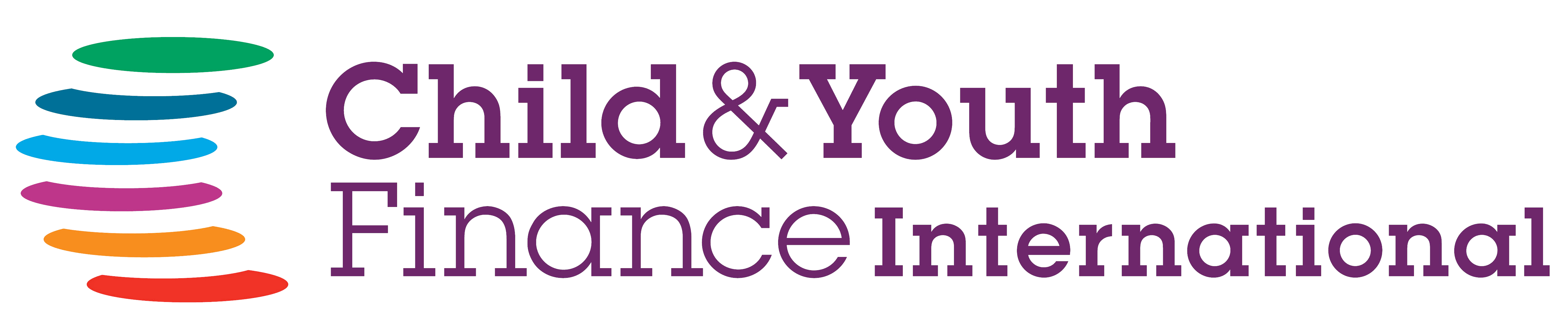 ПРОЕКТ МИНФИНА РОССИИ «СОДЕЙСТВИЕ ПОВЫШЕНИЮ УРОВНЯ ФИНАНСОВОЙ ГРАМОТНОСТИ НАСЕЛЕНИЯ И РАЗВИТИЮ ФИНАНСОВОГО ОБРАЗОВАНИЯ В РОССИЙСКОЙ ФЕДЕРАЦИИ»
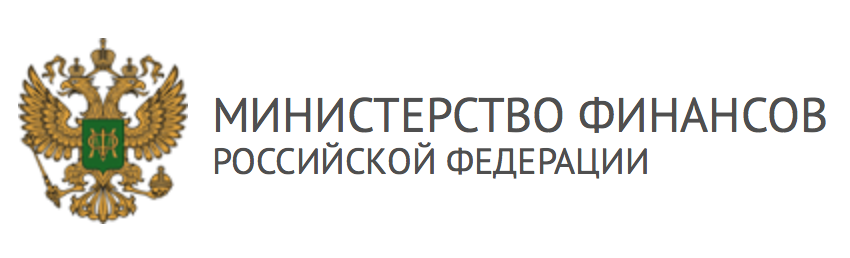 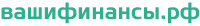 ОТКРЫТИЕ НЕДЕЛИ ФИНАНСОВОЙ ГРАМОТНОСТИ ДЛЯ ДЕТЕЙ И МОЛОДЕЖИ 2017 В ФИНГРАДЕ
Открытие Недели
9 апреля 2017 года

Участники:
- дети от 6 до 12 лет;
- родители;
- журналисты и блогеры;
- известные деятели культуры и искусства с детьми;
- представители Минфина.

Другие мероприятия Недели:
- Лекции, уроки и мастер-классы
- Деловые игры
- Экскурсии
- Встречи со знаменитостями
- Онлайн-игры и конкурсы в социальных сетях
- Фотоконкурсы
ФинГрад – специальная программа по финансовой грамотности на базе существующих «Городов мастеров», в которых учат зарабатывать и сберегать средства
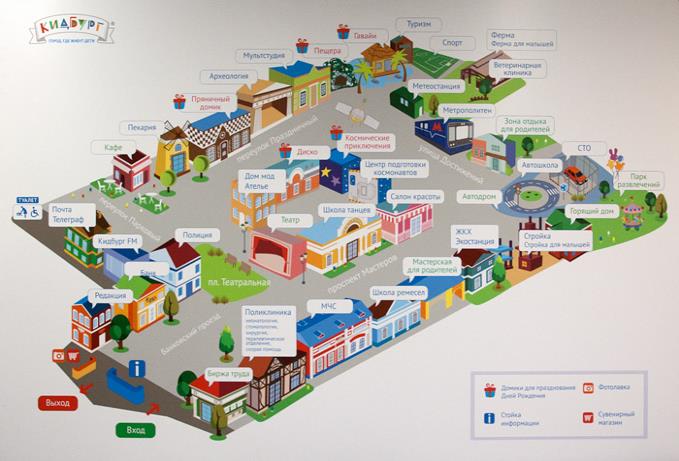 ПРОЕКТ МИНФИНА РОССИИ «СОДЕЙСТВИЕ ПОВЫШЕНИЮ УРОВНЯ ФИНАНСОВОЙ ГРАМОТНОСТИ НАСЕЛЕНИЯ И РАЗВИТИЮ ФИНАНСОВОГО ОБРАЗОВАНИЯ В РОССИЙСКОЙ ФЕДЕРАЦИИ»
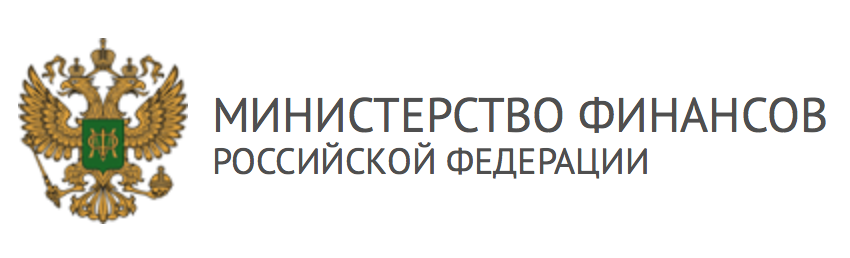 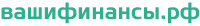 ФОНД ХОРОШИХ ИДЕЙ
Фонд хороших идей – механизм, позволяющий на конкурсной основе поддержать инициативы в области финансовой грамотности и защиты прав потребителей

Поддержано более 65 инициатив, в том числе направленные на такие социально уязвимые категории населения
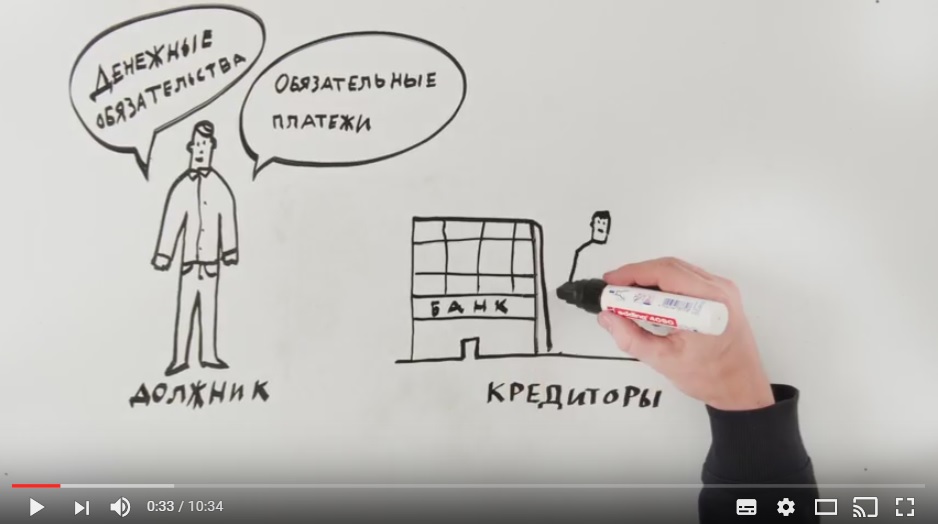 В рамках Фонда хороших идей
создано
10 комплектов и комплексов учебно-методических материалов
28 образовательных программ, электронных образовательных курсов и материалов
более 100 видеоматериалов, в том числе обучающие видео, социальная реклама и лекции
2 мобильных приложения, работающих под операционными системами iOS и Android
30 печатных материалов и настольная игра
ПРОЕКТ МИНФИНА РОССИИ «СОДЕЙСТВИЕ ПОВЫШЕНИЮ УРОВНЯ ФИНАНСОВОЙ ГРАМОТНОСТИ НАСЕЛЕНИЯ И РАЗВИТИЮ ФИНАНСОВОГО ОБРАЗОВАНИЯ В РОССИЙСКОЙ ФЕДЕРАЦИИ»
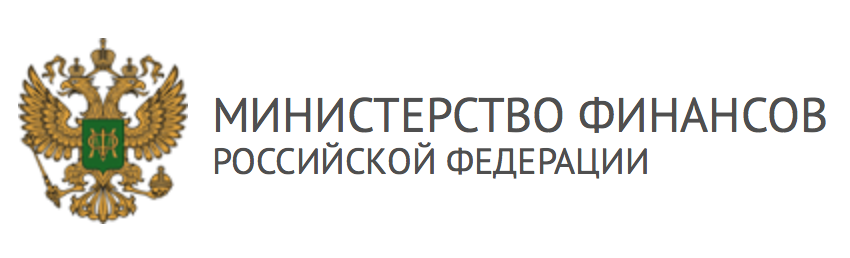 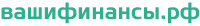 НАПРАВЛЕНИЕ 4: ЗАЩИТА ПРАВ ПОТРЕБИТЕЛЕЙ
Институциональное укрепление Роспотребнадзора как государственного органа, ответственного за права потребителей финансовых услуг, подготовка специалистов (1-я волна 2011-2013 гг., 2-я волна – 2016-2017 гг.)
Оценка и информирование общественности о состоянии и динамике защищенности прав потребителей:– ежегодные доклады Роспотребнадзора о состоянии защиты прав потребителей– независимый мониторинг финансовых организаций методом тайного покупателя
Содействие взаимодействию общественных институтов защиты прав потребителей с государственными и муниципальными органами и системой внесудебного урегулирования споров
Рекомендации по совершенствованию российского законодательства и деловой практики в области раскрытия финансовыми организациями информации потребителям услуг на основе анализа лучших мировых принципов регулирования
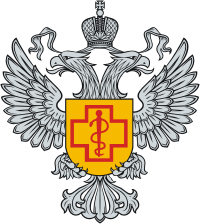 ПРОЕКТ МИНФИНА РОССИИ «СОДЕЙСТВИЕ ПОВЫШЕНИЮ УРОВНЯ ФИНАНСОВОЙ ГРАМОТНОСТИ НАСЕЛЕНИЯ И РАЗВИТИЮ ФИНАНСОВОГО ОБРАЗОВАНИЯ В РОССИЙСКОЙ ФЕДЕРАЦИИ»
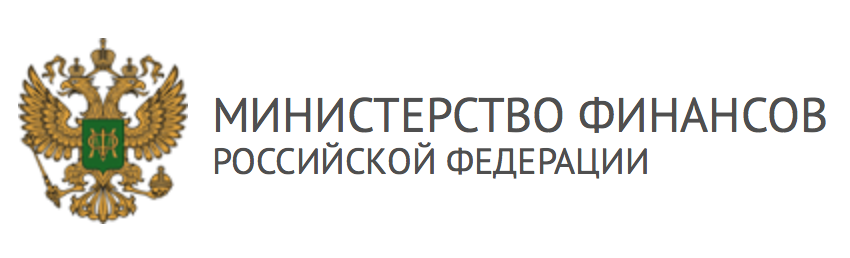 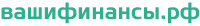 ЗАЩИТА ПРАВ ПОТРЕБИТЕЛЕЙ
7,5 млн буклетов «Хочу.Могу.Знаю.» об ответственном пользовании финансовыми услугами подготовлены и распространены совместно с Роспотребнадзором

42 информационных мероприятия проведено для пенсионеров и школьников совместно с Роспотребнадзором 

10 электронных инфографических материалов по основным финансовым услугам созданы для распространения в социальных сетях

580 консультационных пунктов и 84 центра Роспотребнадзора действуют  для потребителей по всей России

170 информационных киосков установлены в региональных подразделениях Роспотребнадзора 

80 000 консультаций проведены специалистами Роспотребнадзора по вопросам пользования финансовыми услугами
Первый из открытых  информационных киосков, 
г. Калуга
ПРОЕКТ МИНФИНА РОССИИ «СОДЕЙСТВИЕ ПОВЫШЕНИЮ УРОВНЯ ФИНАНСОВОЙ ГРАМОТНОСТИ НАСЕЛЕНИЯ И РАЗВИТИЮ ФИНАНСОВОГО ОБРАЗОВАНИЯ В РОССИЙСКОЙ ФЕДЕРАЦИИ»
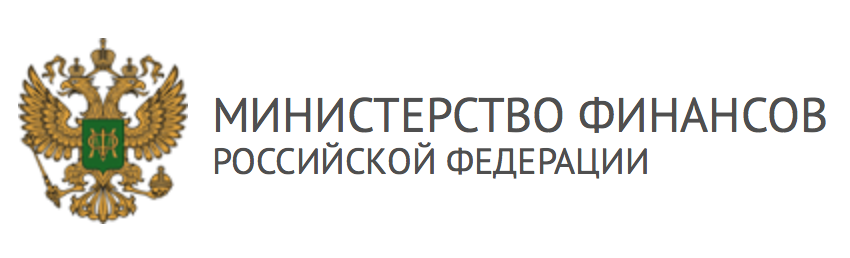 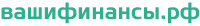 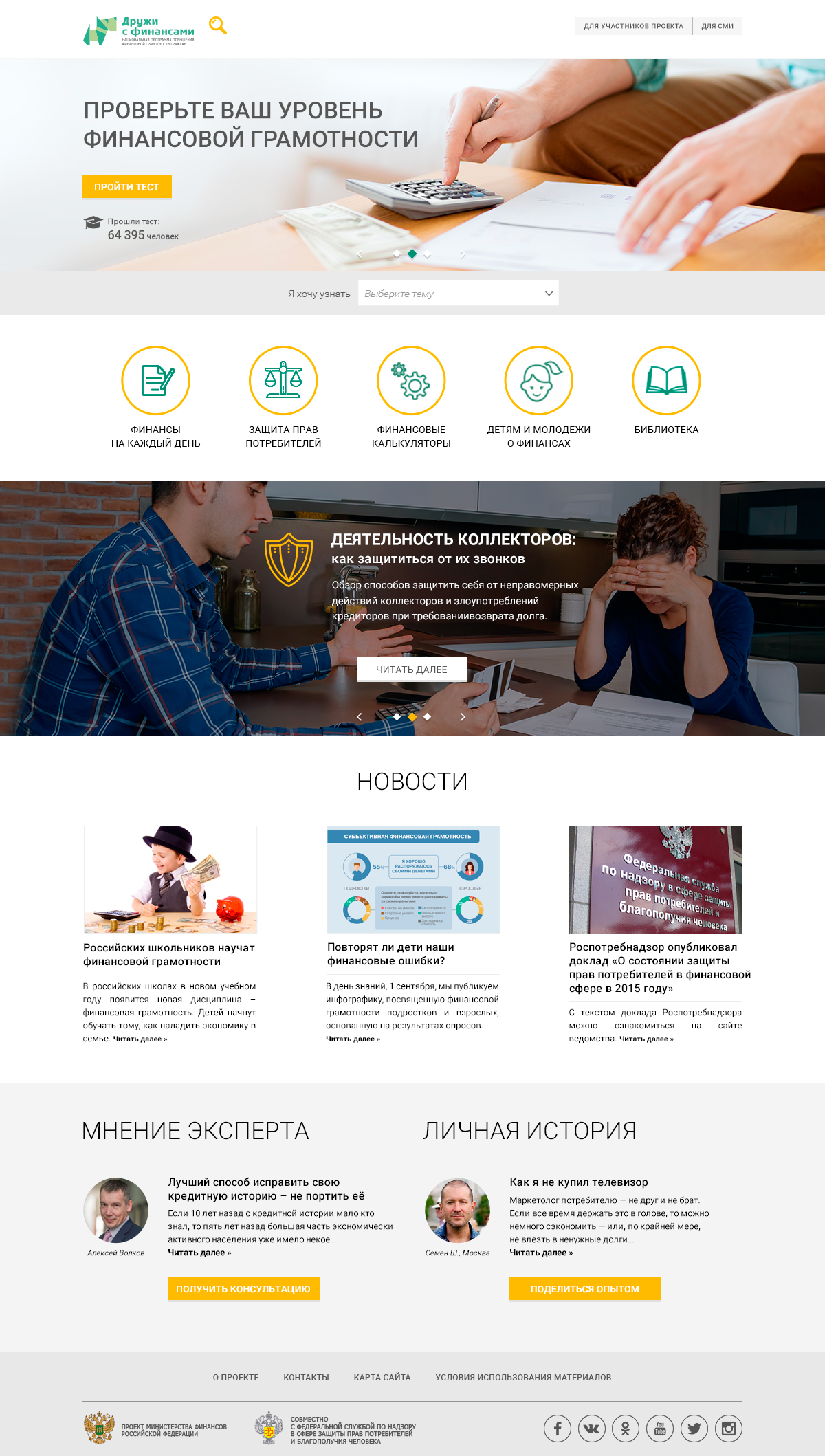 ОБЩЕНАЦИОНАЛЬНЫЙ
ПОРТАЛ «ВАШИФИНАНСЫ.РФ»
ПО ПОВЫШЕНИЮ ФИНАНСОВОЙ ГРАМОТНОСТИ НАСЕЛЕНИЯ 
И ЗАЩИТЕ ПРАВ ПОТРЕБИТЕЛЕЙ 
ФИНАНСОВЫХ УСЛУГ
Тематические разделы по управлению финансами в разных жизненных ситуациях с онлайн-калькуляторами и тестами
Умный поиск по разделам и альтернативная навигация в зависимости от возраста и тематического запроса пользователя
Образовательный блок с адаптированными материалами, удобным поиском и реестром тьюторов
Календарь мероприятий с анонсами ключевых событий на главной странице и с адаптивным поиском по регионам
Раздел для СМИ и новостная лента
ПРОЕКТ МИНФИНА РОССИИ «СОДЕЙСТВИЕ ПОВЫШЕНИЮ УРОВНЯ ФИНАНСОВОЙ ГРАМОТНОСТИ НАСЕЛЕНИЯ И РАЗВИТИЮ ФИНАНСОВОГО ОБРАЗОВАНИЯ В РОССИЙСКОЙ ФЕДЕРАЦИИ»
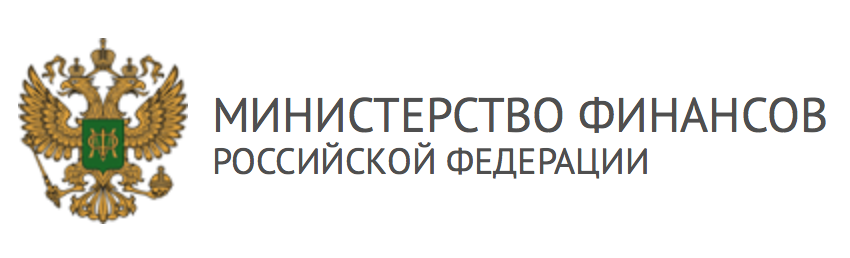 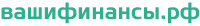 УПРАВЛЕНИЕ ПРОЕКТОМ
Директор Проекта
Андрей  БокаревДиректор департамента международных финансовых отношений Минфина России
Заместитель директора Проекта
Анна ВальковаЗаместитель директора департамента международных финансовых отношений Минфина России

priemnayaDep17@minfin.ru
Проектная группа
Анна Зеленцова
Стратегический координатор Проекта Минфина России «Содействие повышению уровня финансовой грамотности населения и развитию финансового образования в Российской Федерации»

annaz@fer.ru
Пресс-центр Проекта
press@vashifinancy.ru      +7 (495) 640 80 91